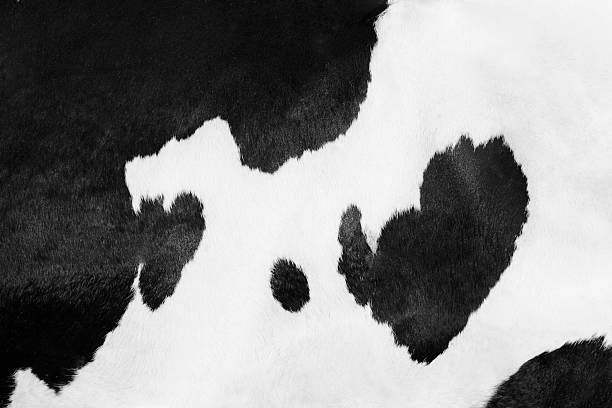 PREGLED KOŽE
I
DLAČNOG POKRIVAČA

PREGLED SLUZNICA

PREGLED LIMFNIH ČVOROVA


DVM Aleksandra Mitrović
SIMPTOMI KOŽNIH OBOLJENJA:
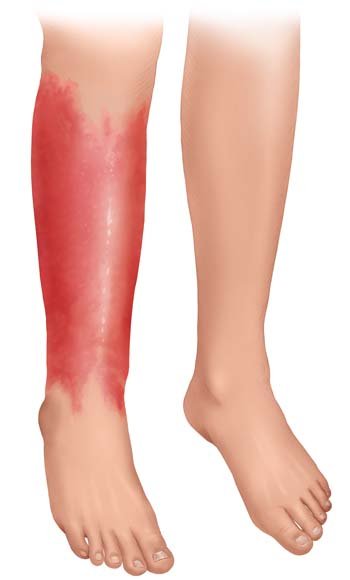 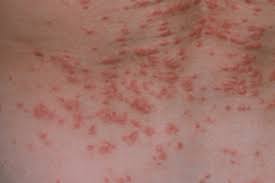 PRURITUS

ALOPECIA

SUVA KOŽA

CRVENILO

KRASTE

NOVOTVOREVINE - TUMORI
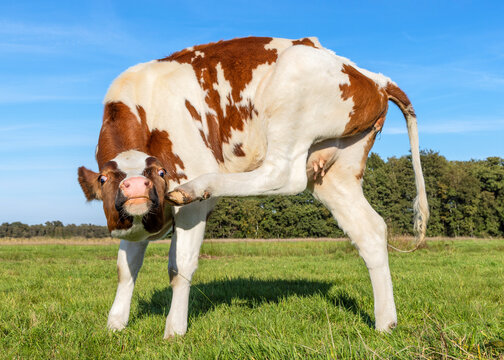 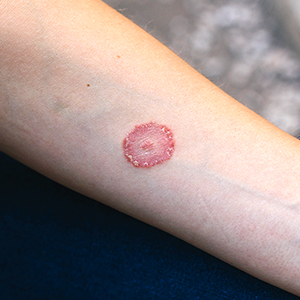 ANAMNEZA?
FL
FR
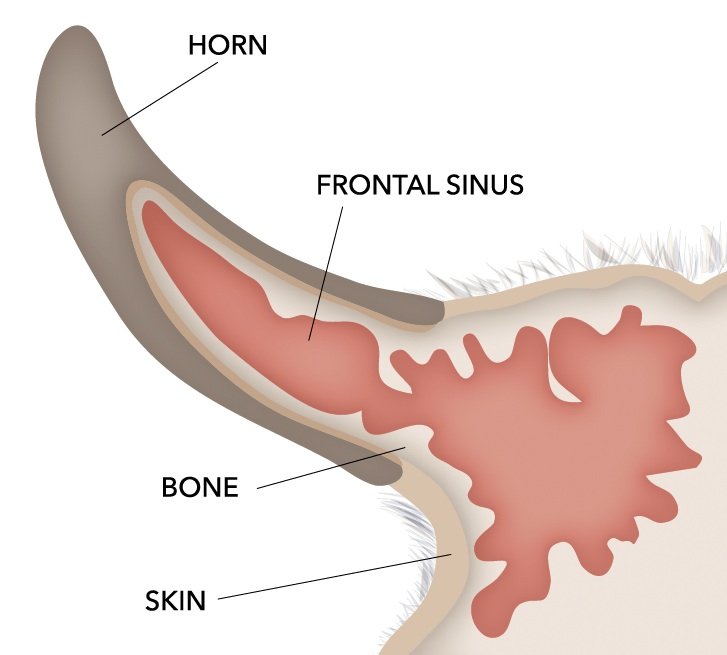 L
R
HL
HR
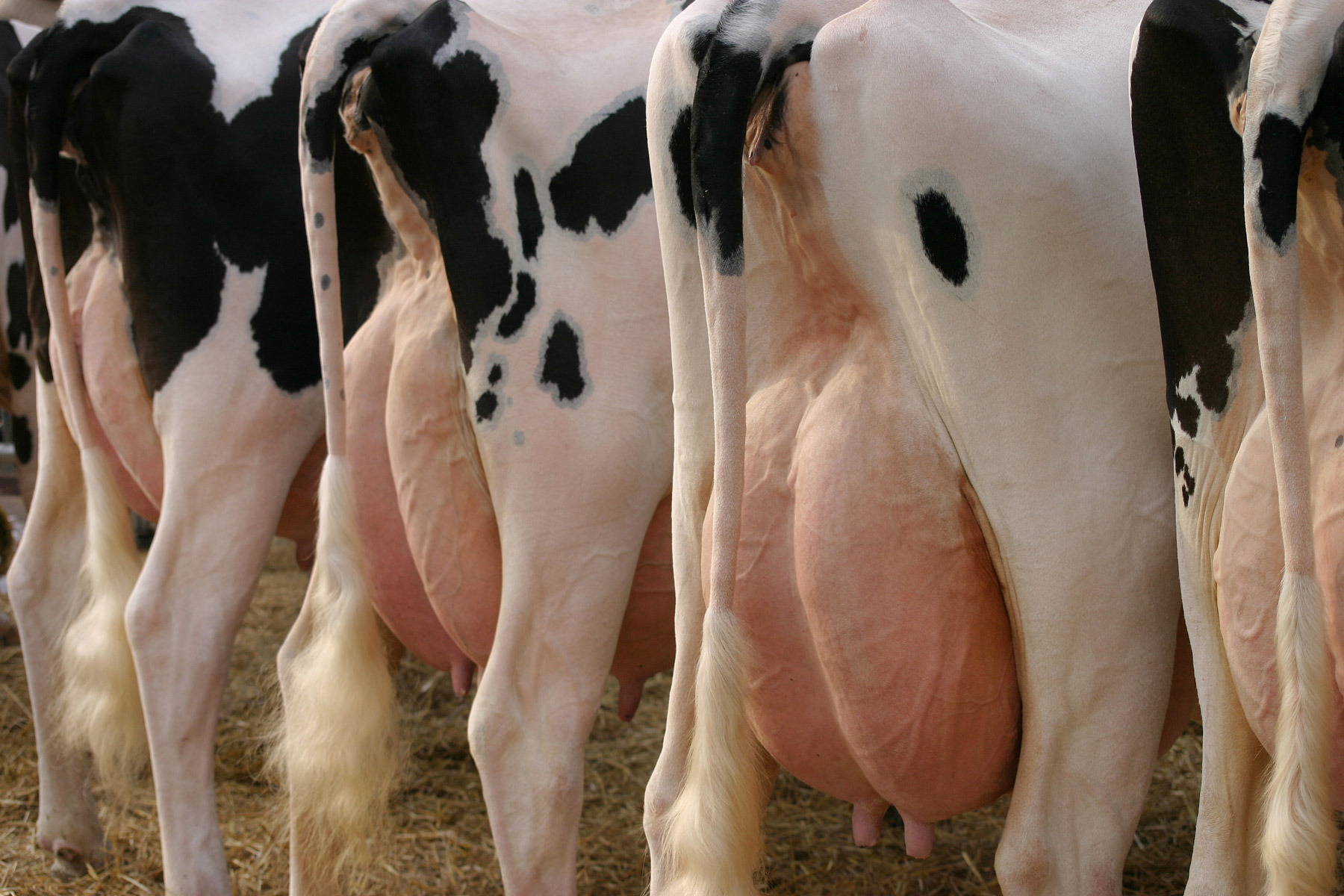 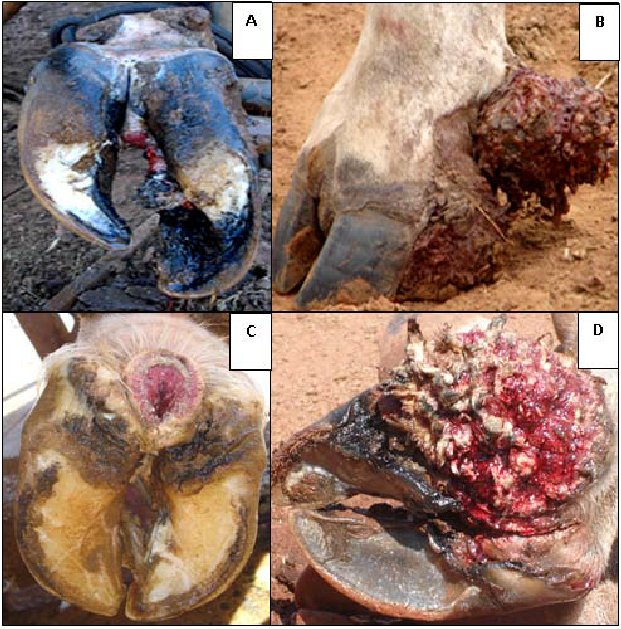 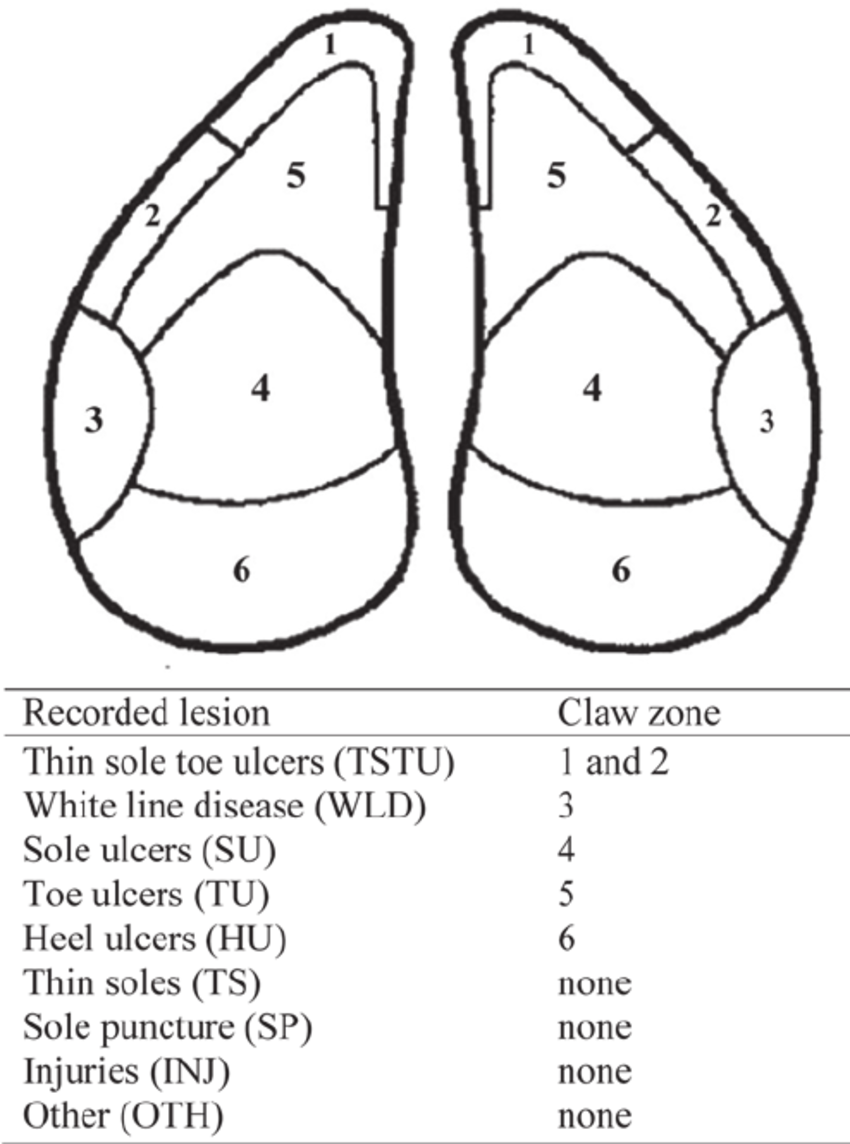 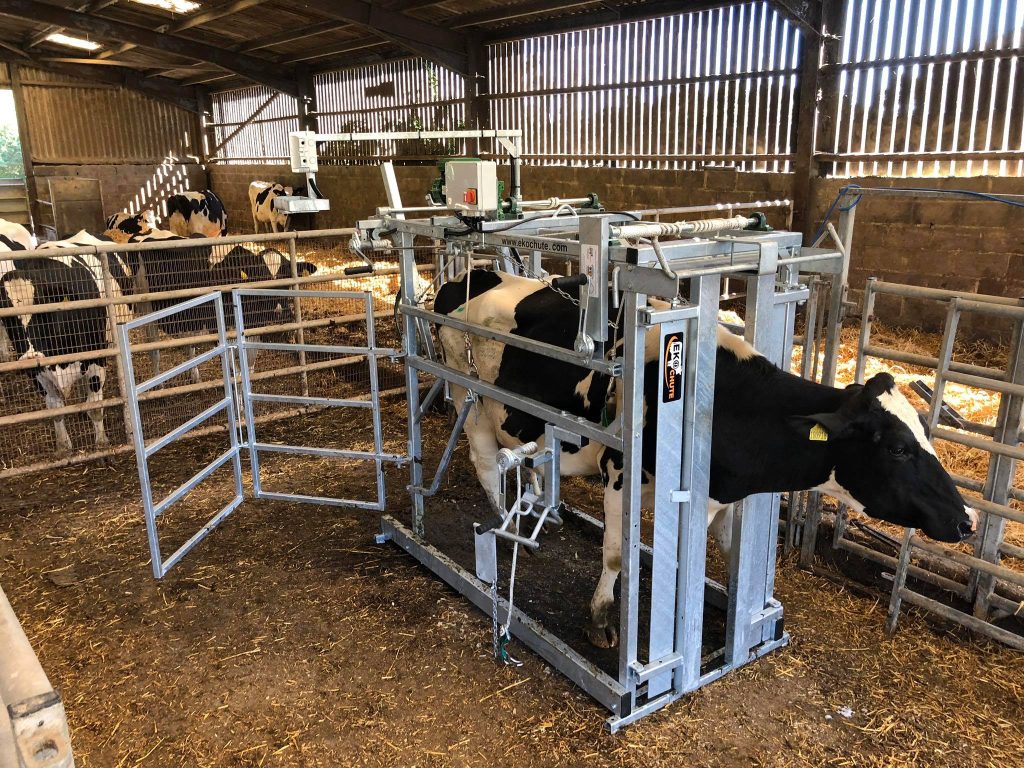 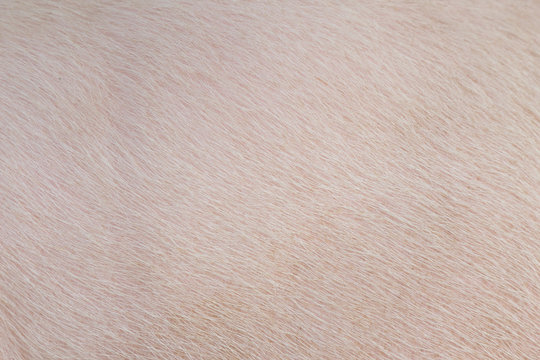 METODE PREGLEDA KOŽE
OPŠTE METODE:

ADSPEKCIJA
PALPACIJA
KOŽNI NABOR
SPECIJALNE METODE:

SKARIFIKACIJA
MIKROSKOPSKI PREGLED
WOOD-OVA LAMPA
BRIS/MIKROBIOLOGIJA
BIOPSIJA --- CITOLOGIJA
Etiologija?    Bakterijska,virusna, parazitska, nutritivna, toksična, endokrinološka, fizička, hemijska,...
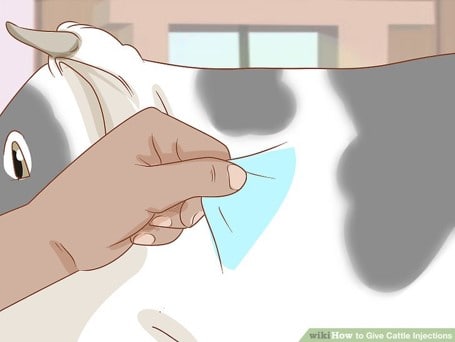 !!!
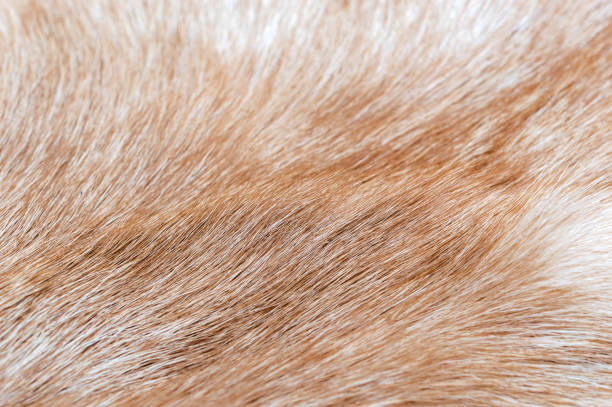 TEMPERIRANOST
VLAŽNOST
ELASTIČNOST
MIRIS
BOJA
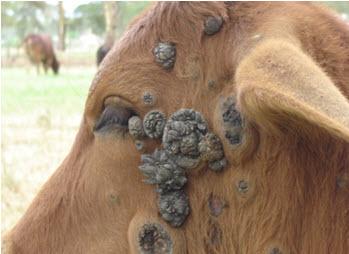 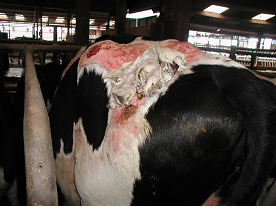 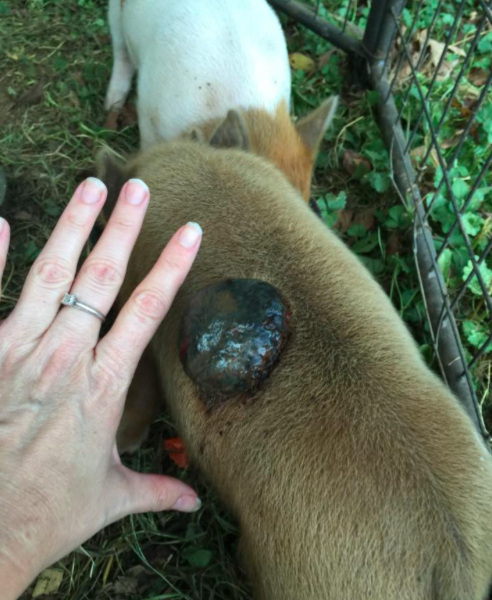 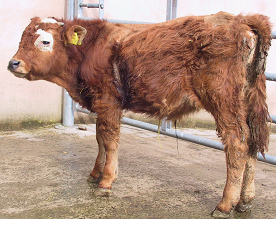 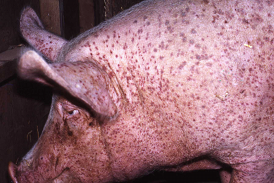 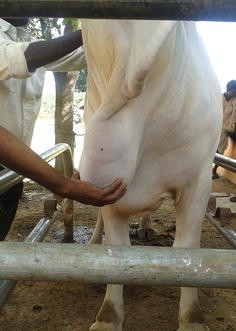 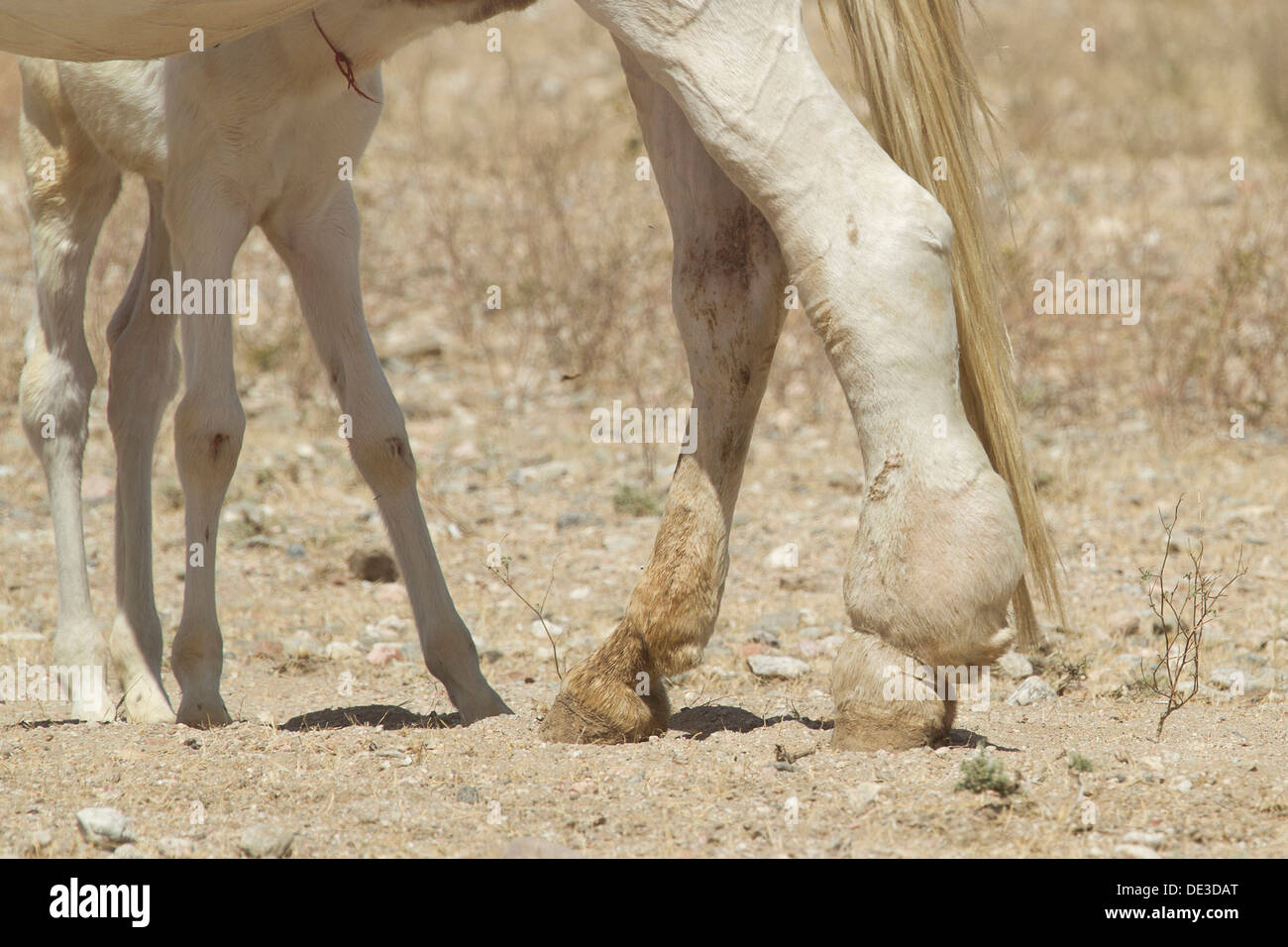 ELEFANTIJAZA
EDEM
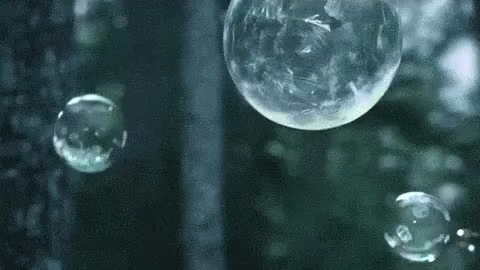 EMFIZEM
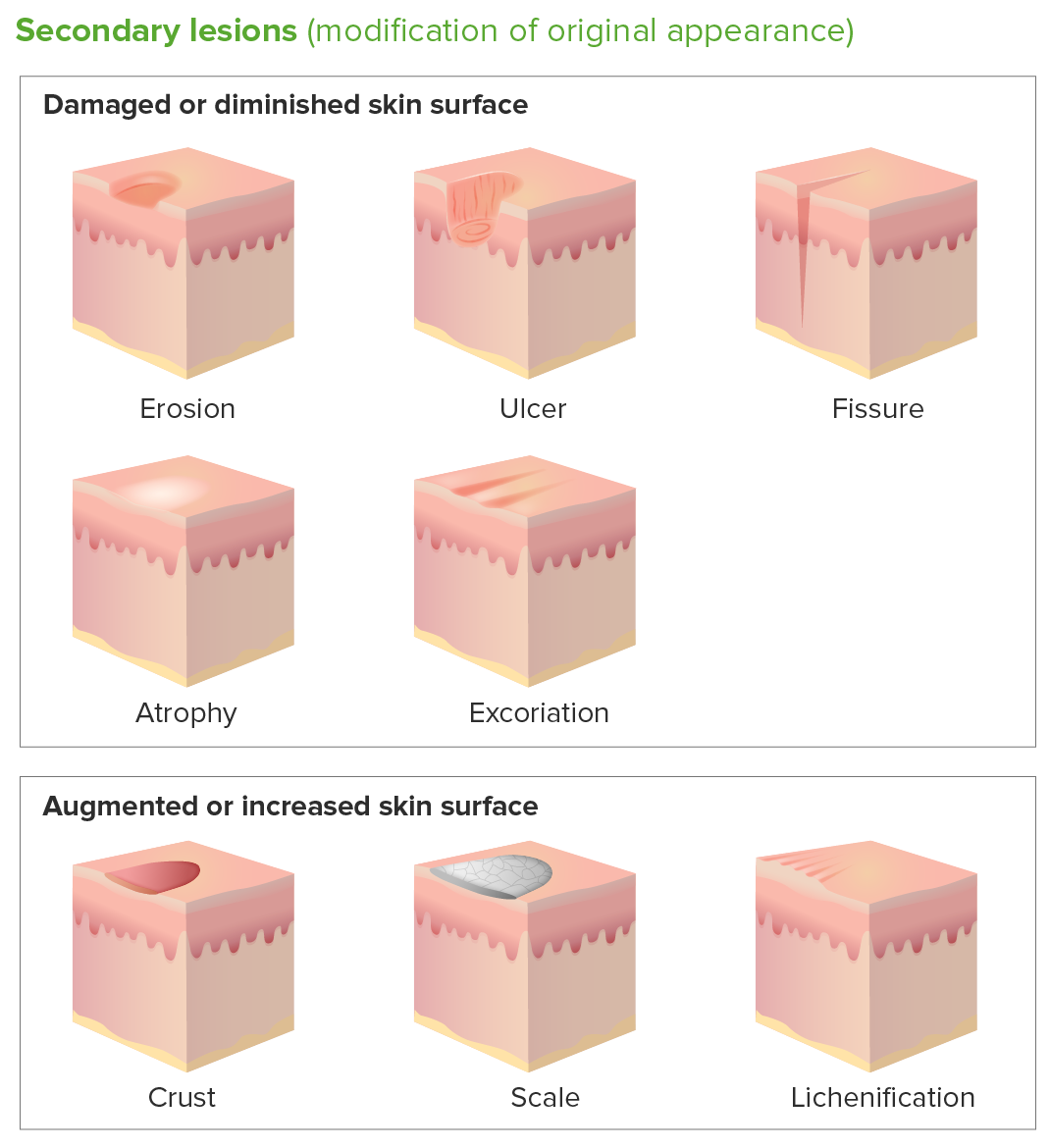 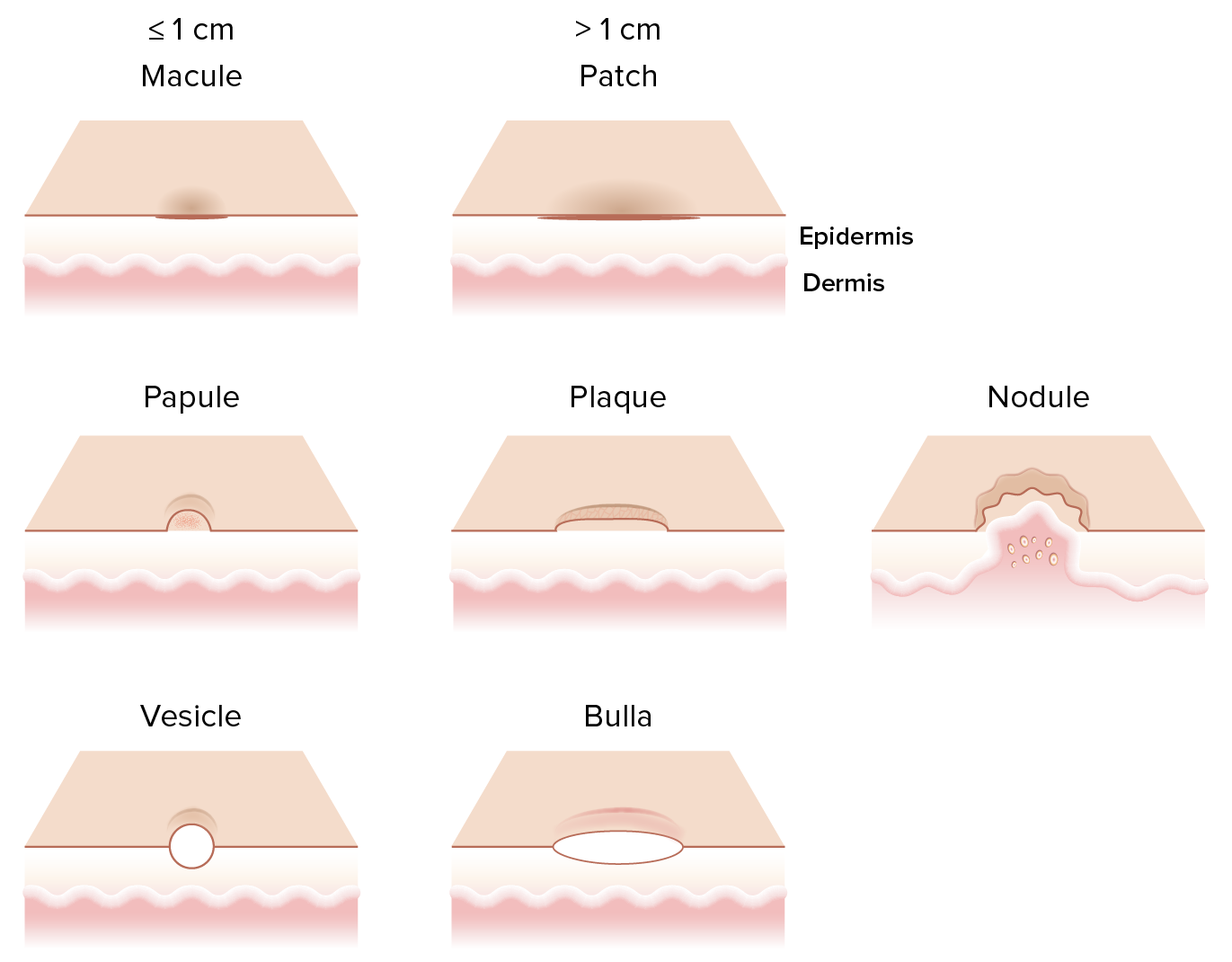 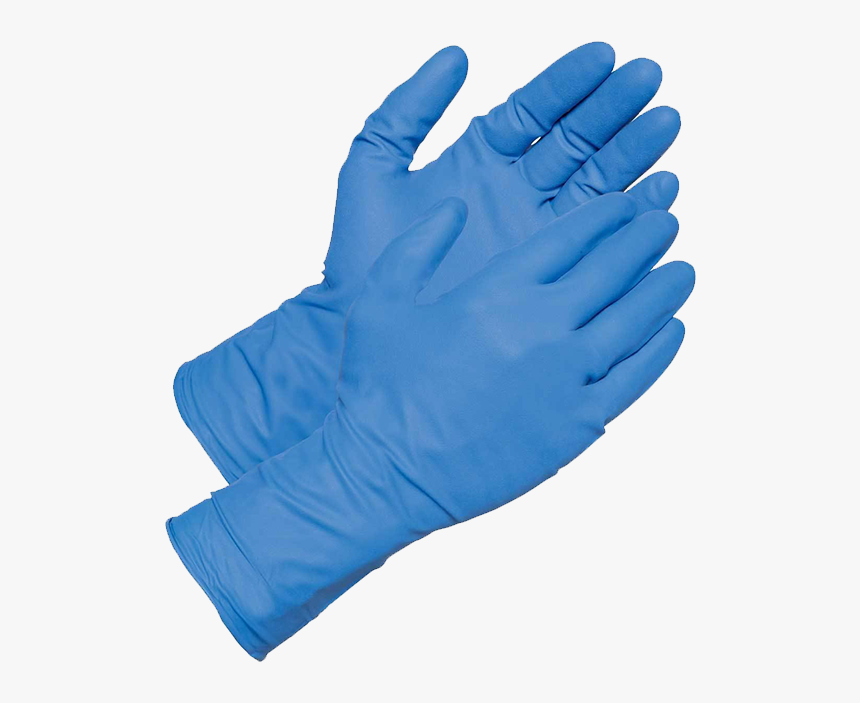 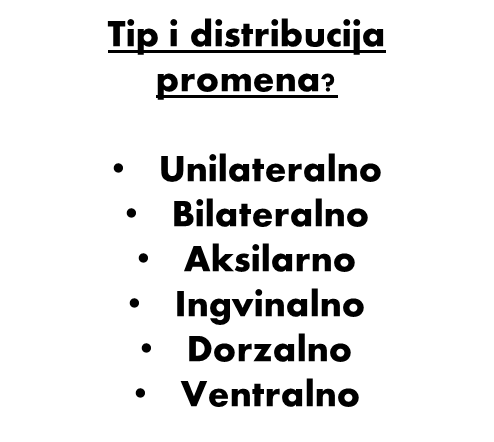 Dimenzije
Oblik
Boja
Tvrdoća
Spojeno sa dubljim strukturama ili slobodno?
Fluktuacije?
Regionalni limfni čvor?
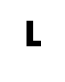 SKARIFIKACIJA
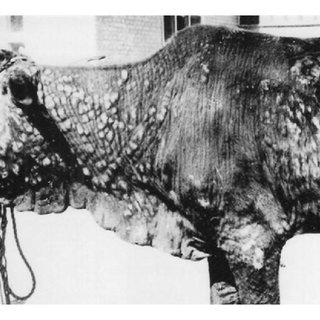 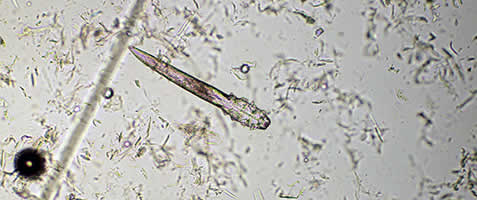 DEMODEX
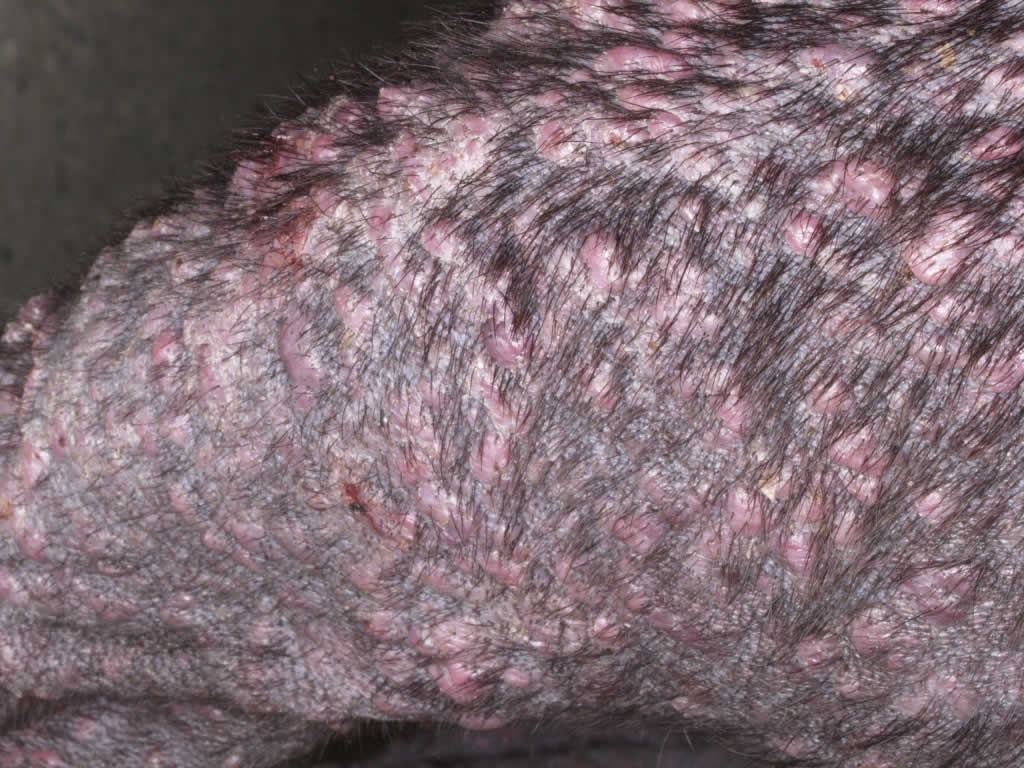 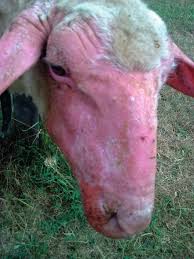 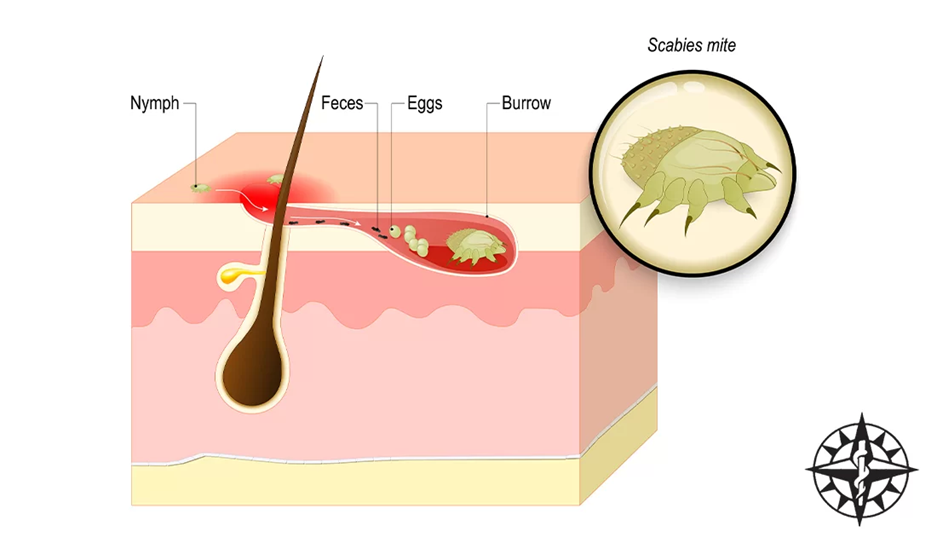 PSOROPTES (Bo)
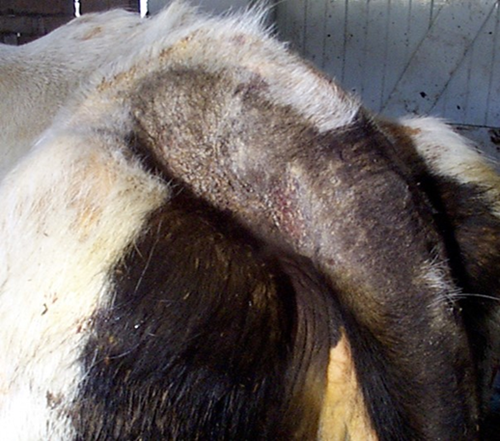 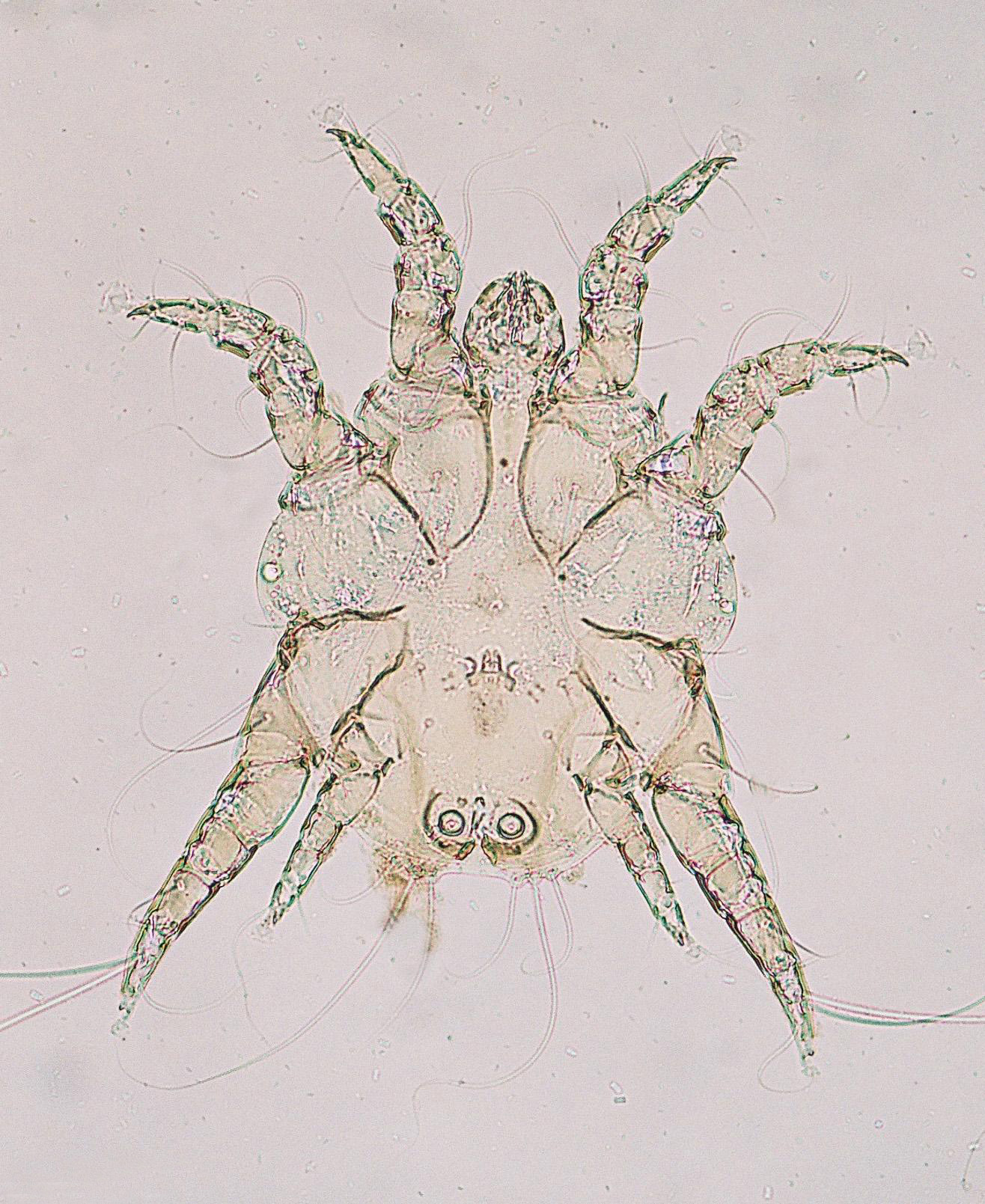 SARCOPTES (Su,Ov,Cap)
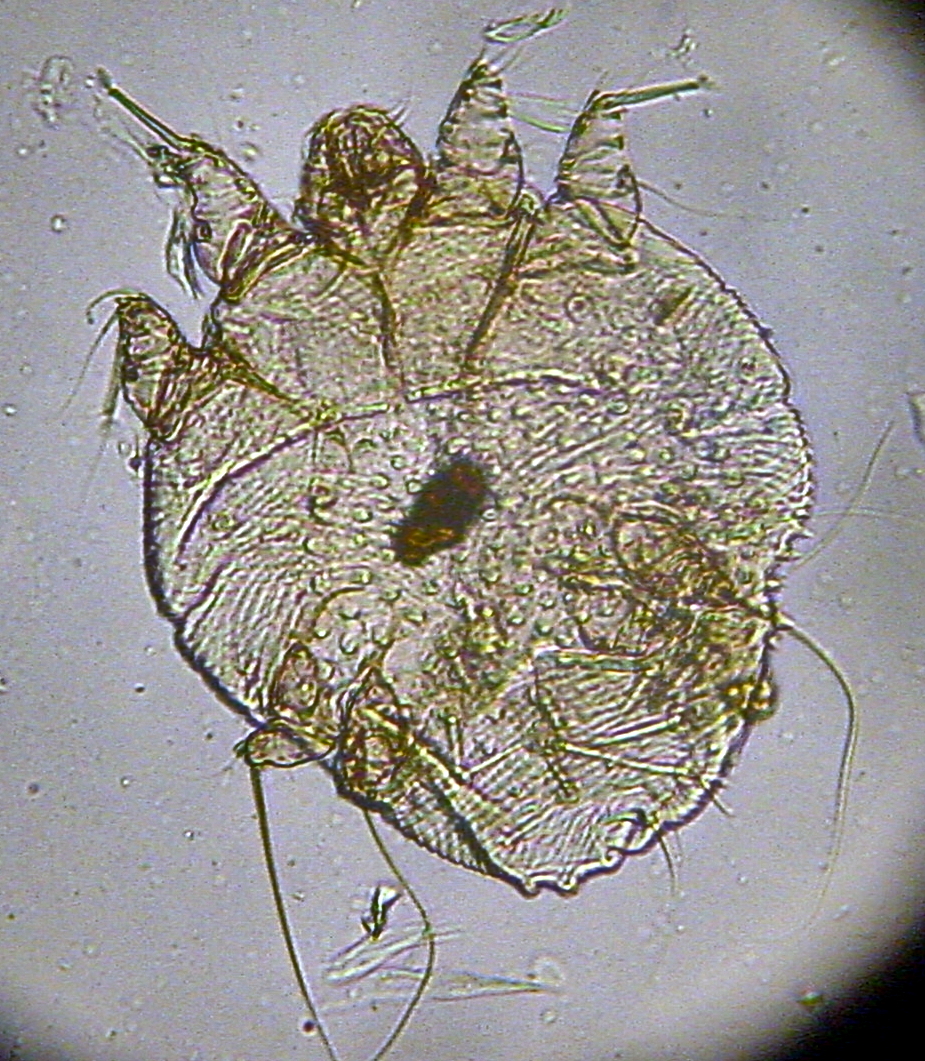 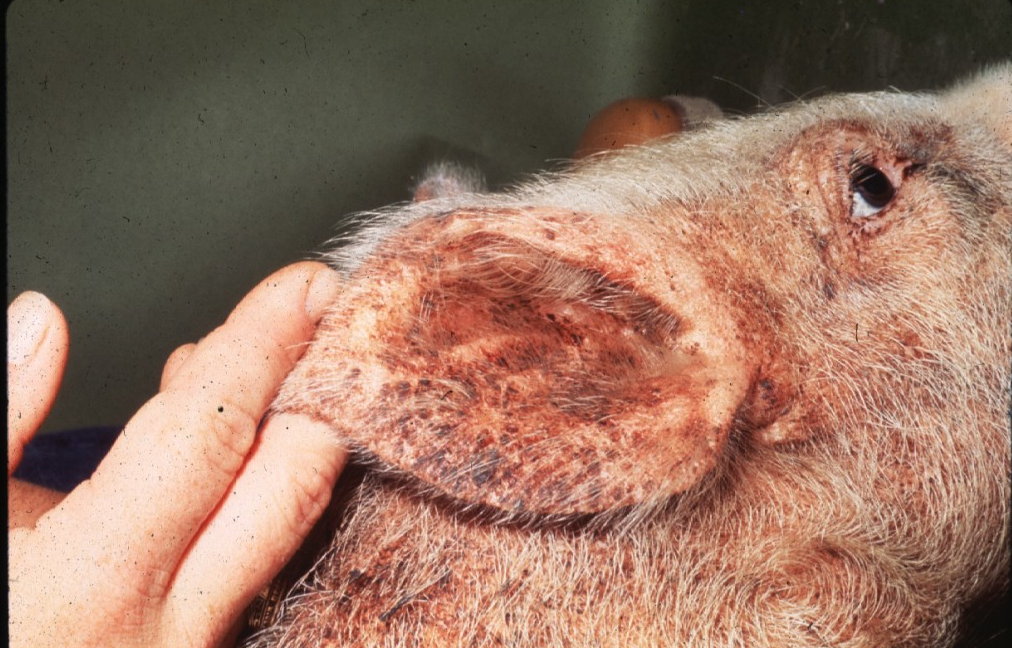 WOOD-OVA LAMPA
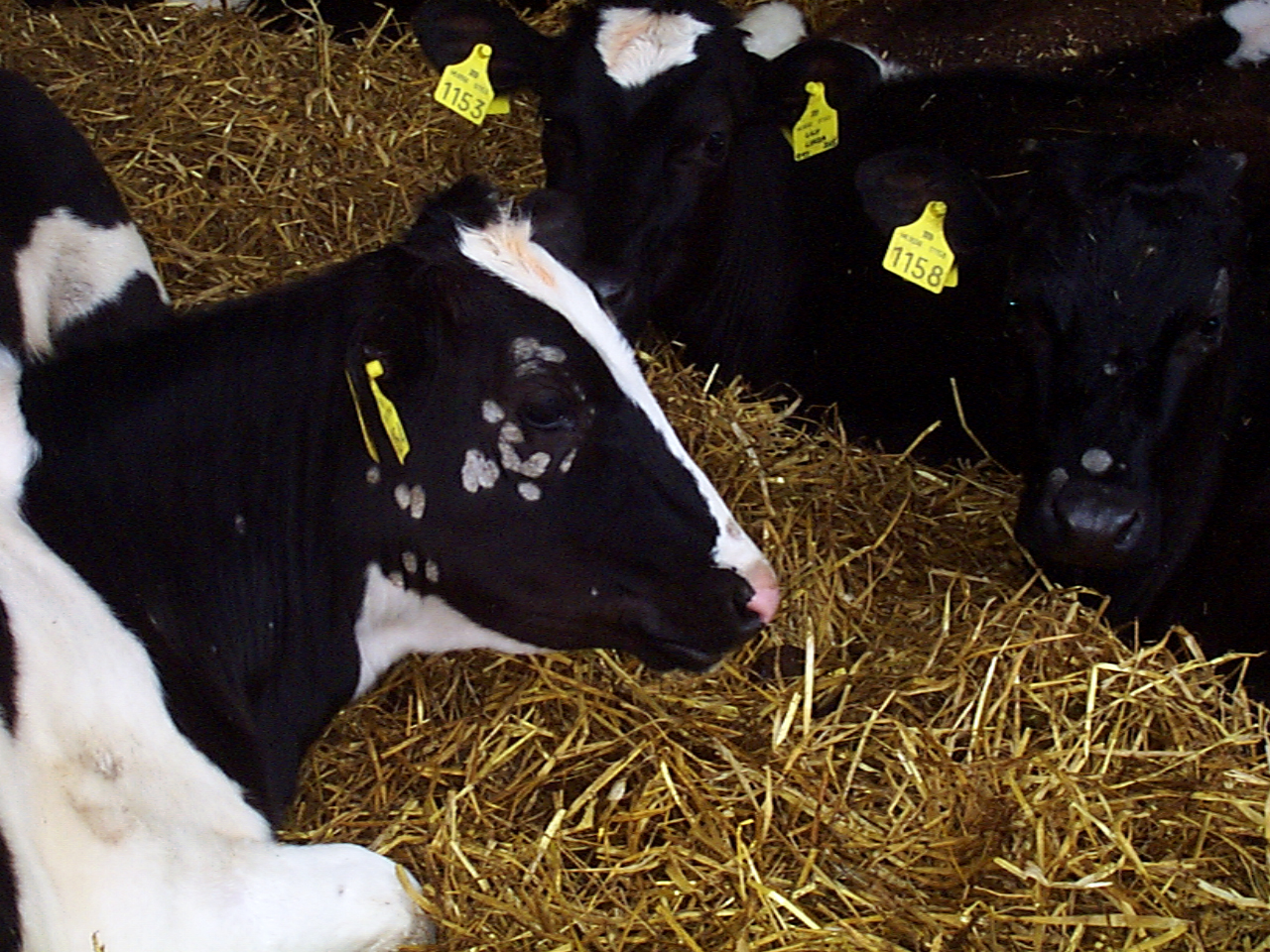 DERMATOFITE – engl. Ringworm
Trichophyton spp.
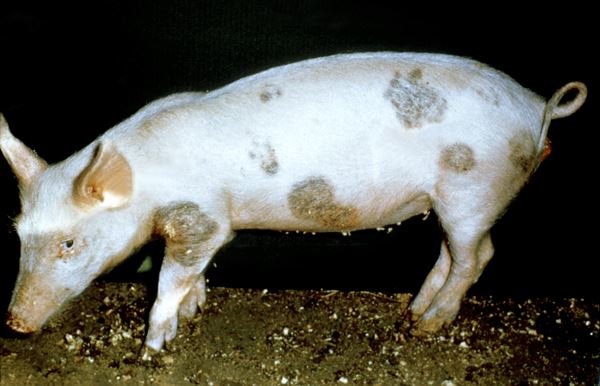 FNA – fine needle aspiration
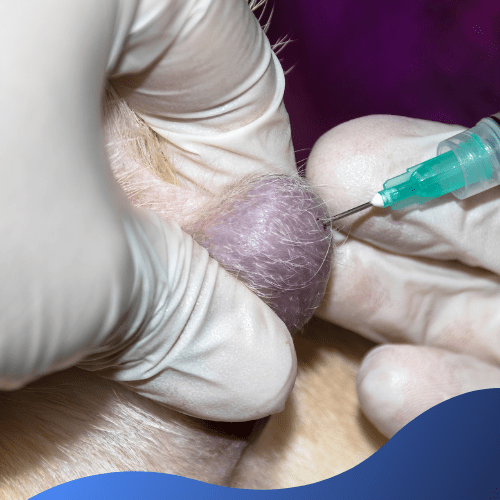 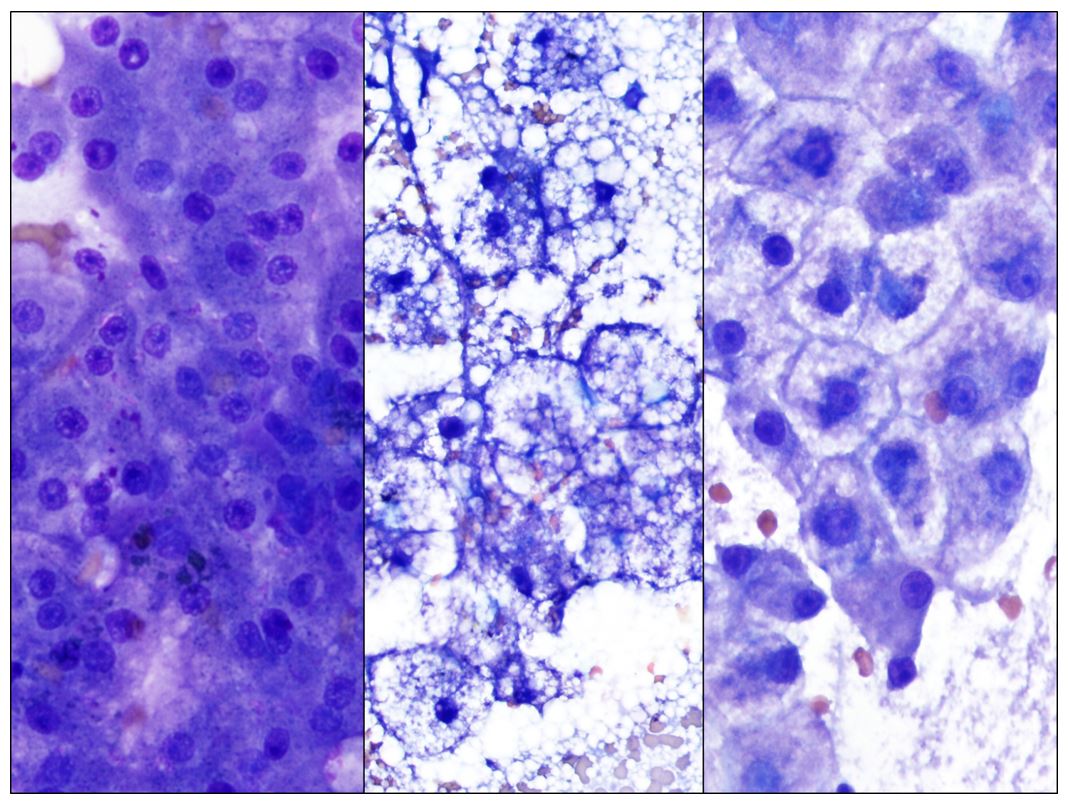 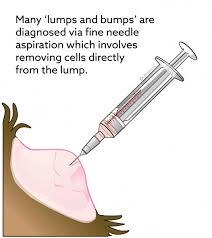 BIOPSIJA
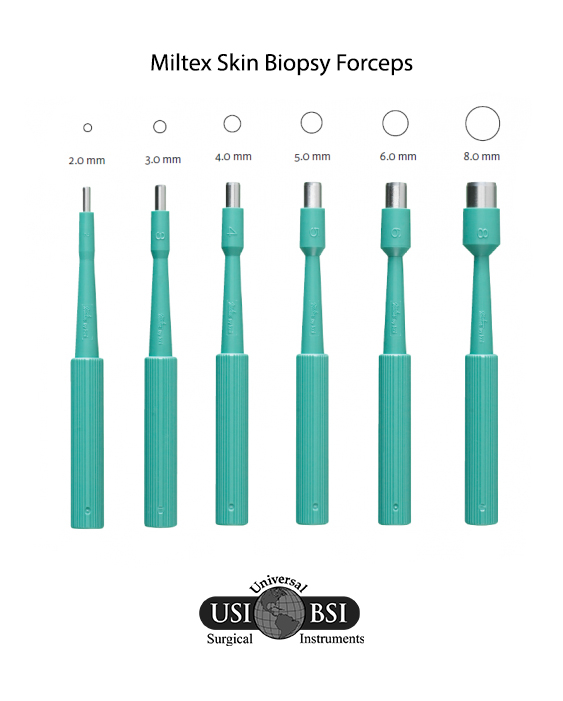 PUNCH
PATOHISTOLOGIJA
BRIS - MIKROBIOLOGIJA
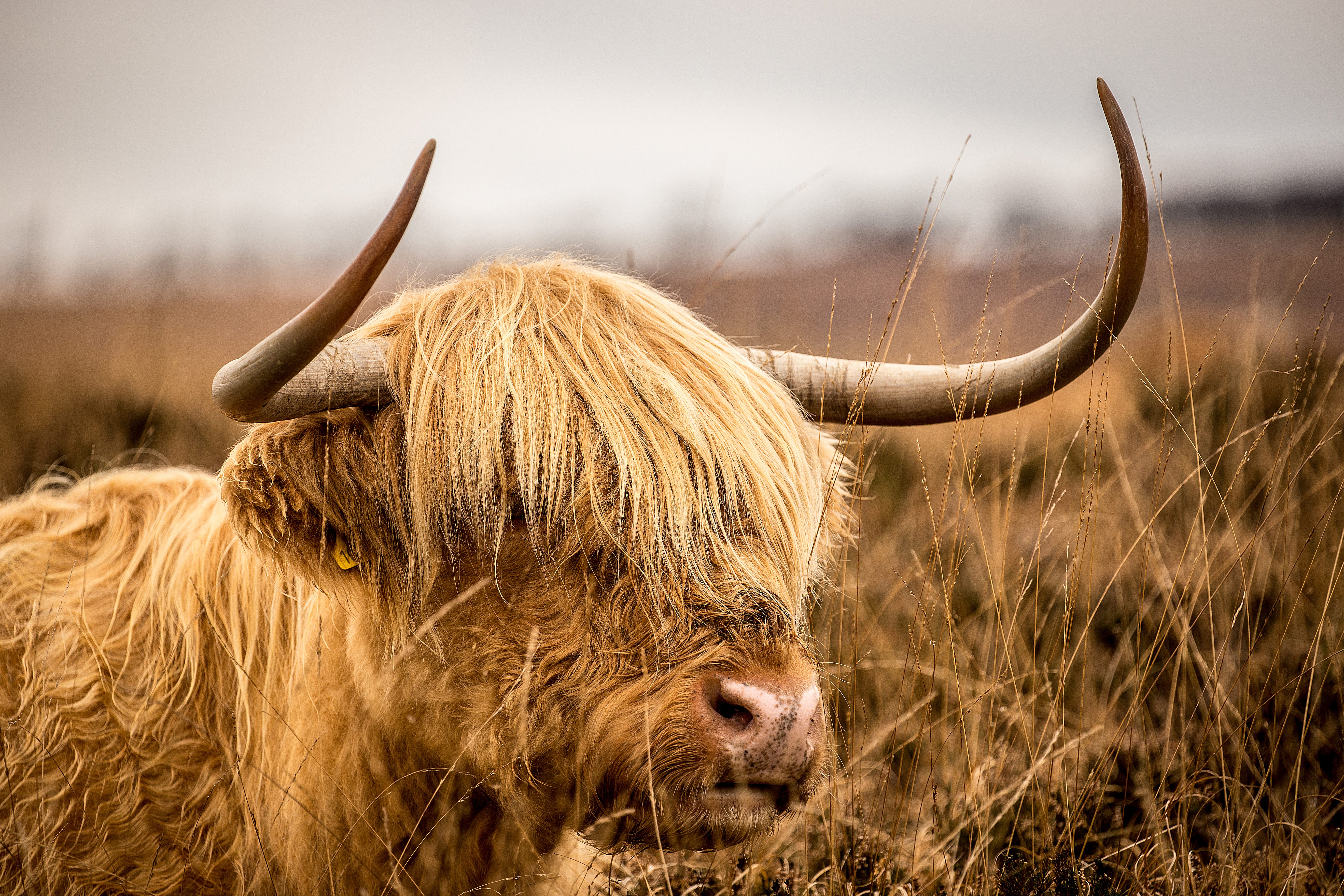 PREGLED DLAKE I DLAČNOG POKRIVAČA
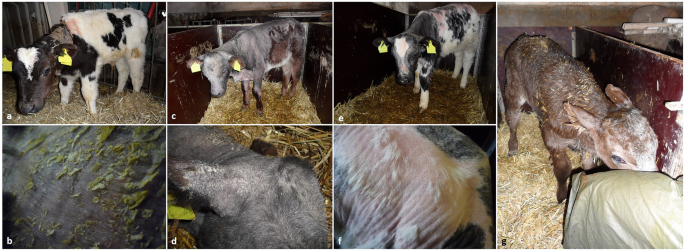 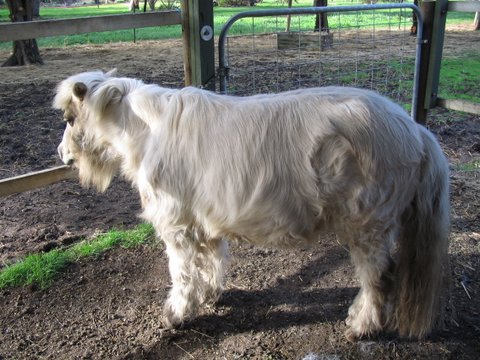 hirzutizam i hipertrihoza
alopecija
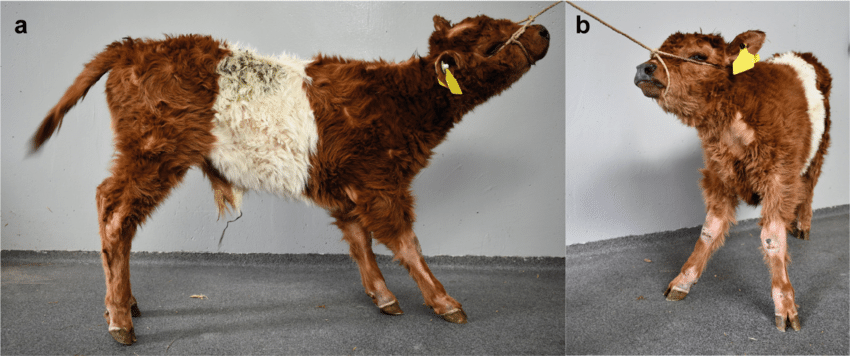 Canices
Lako čupanje
hipotrihoza
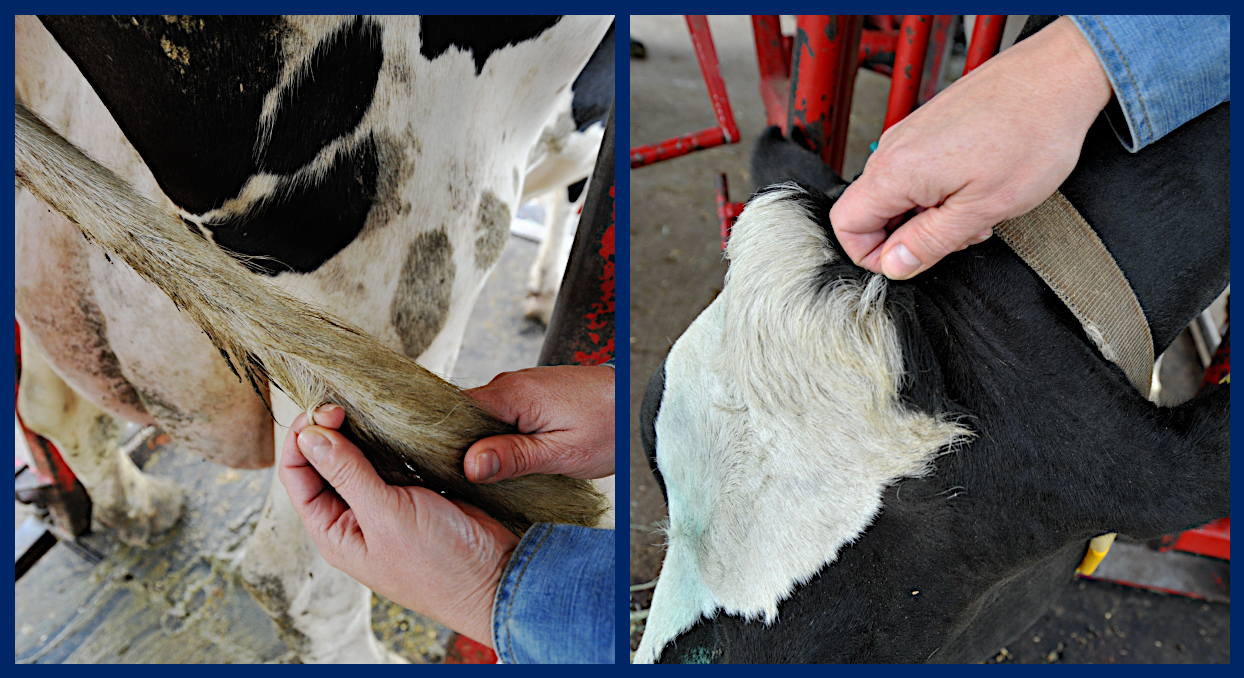 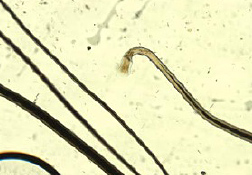 Trihogram
Uzorkovanje sa oboda lezije!
BELI PAPIR
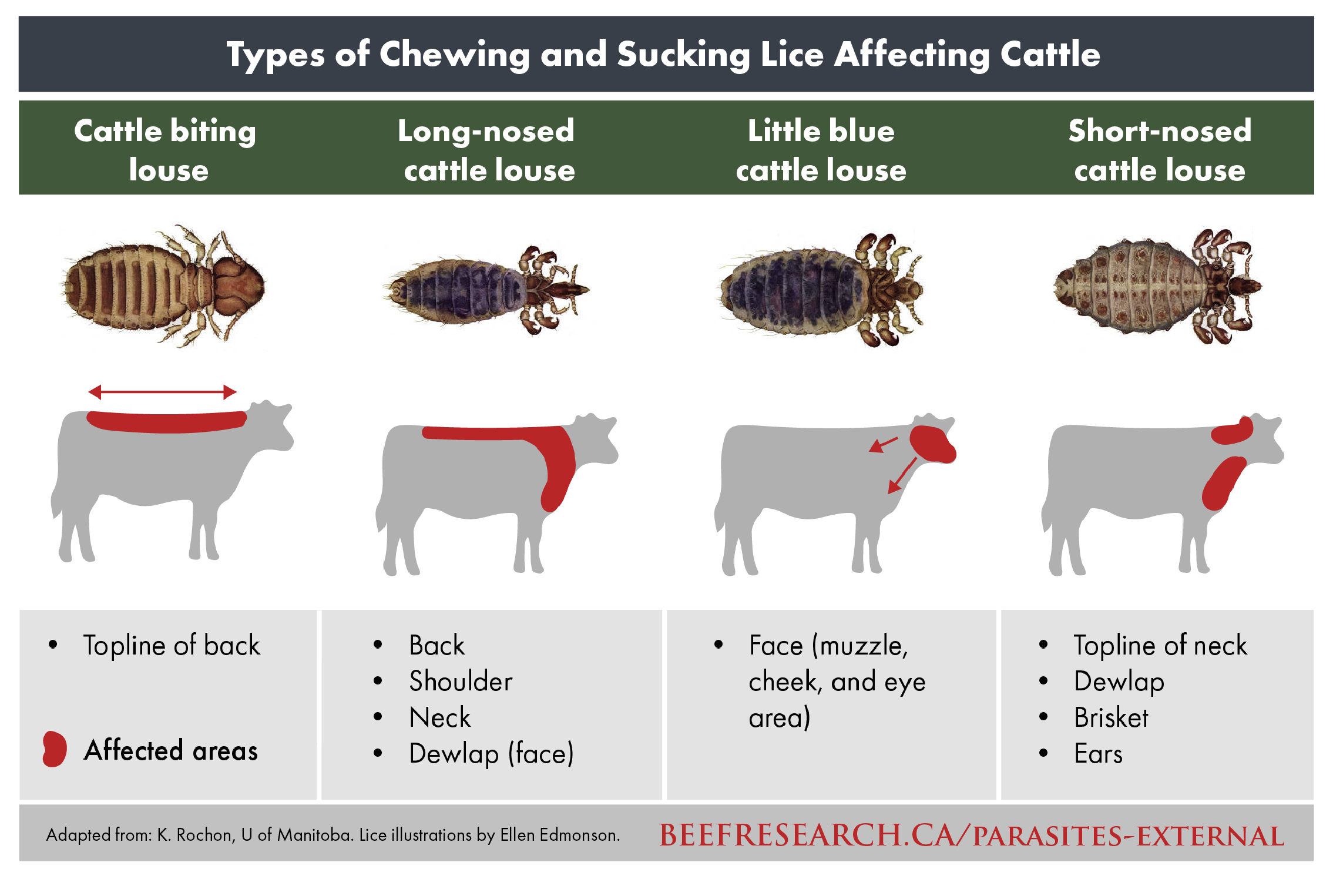 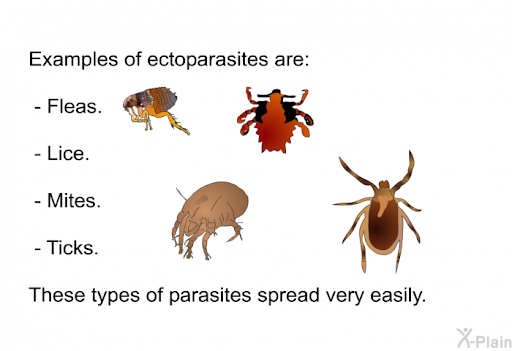 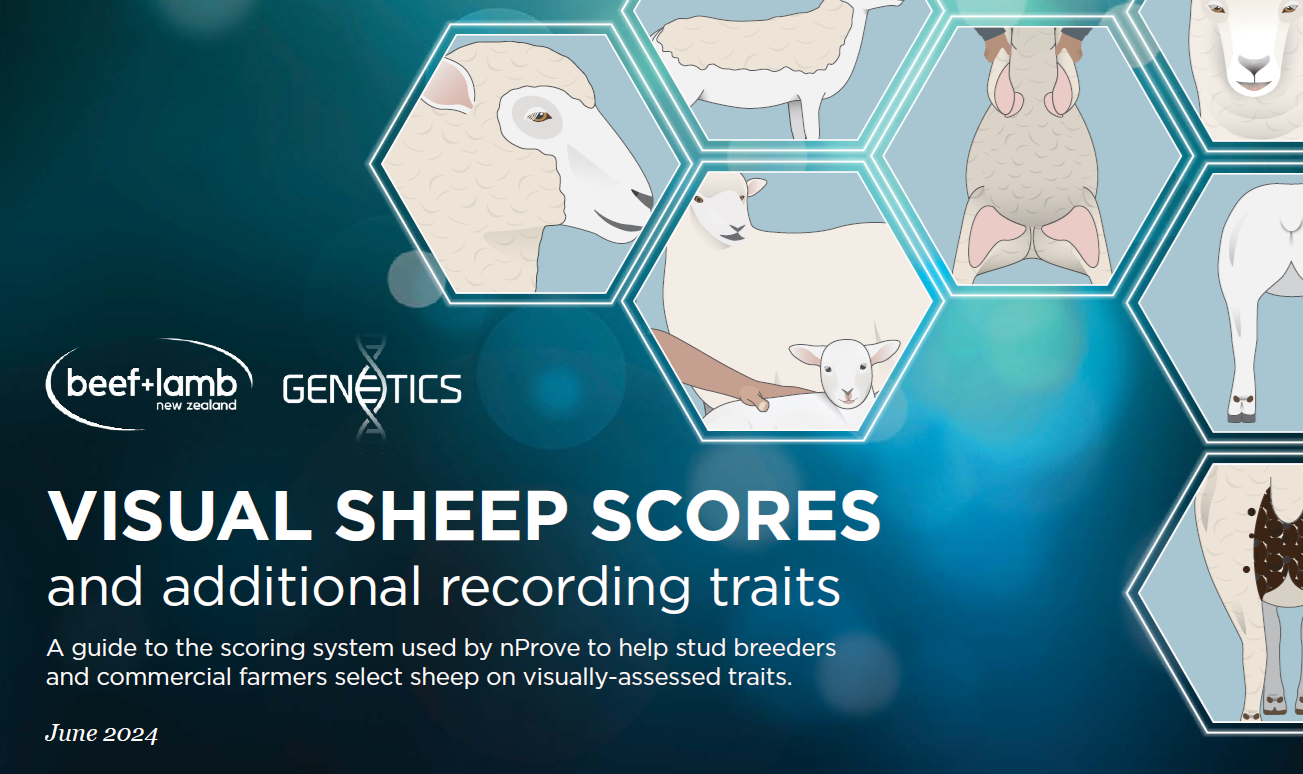 PREGLED UHA I UŠNOG KANALA
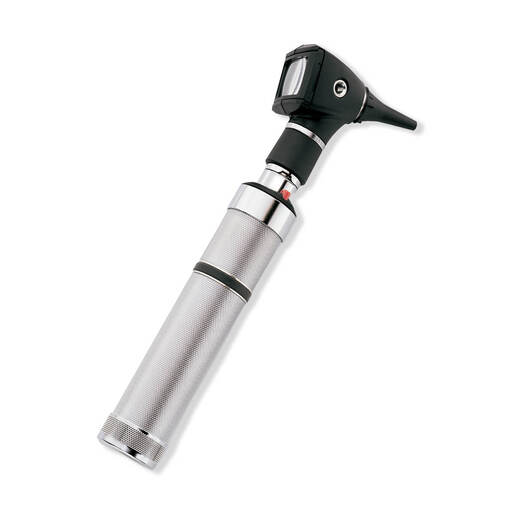 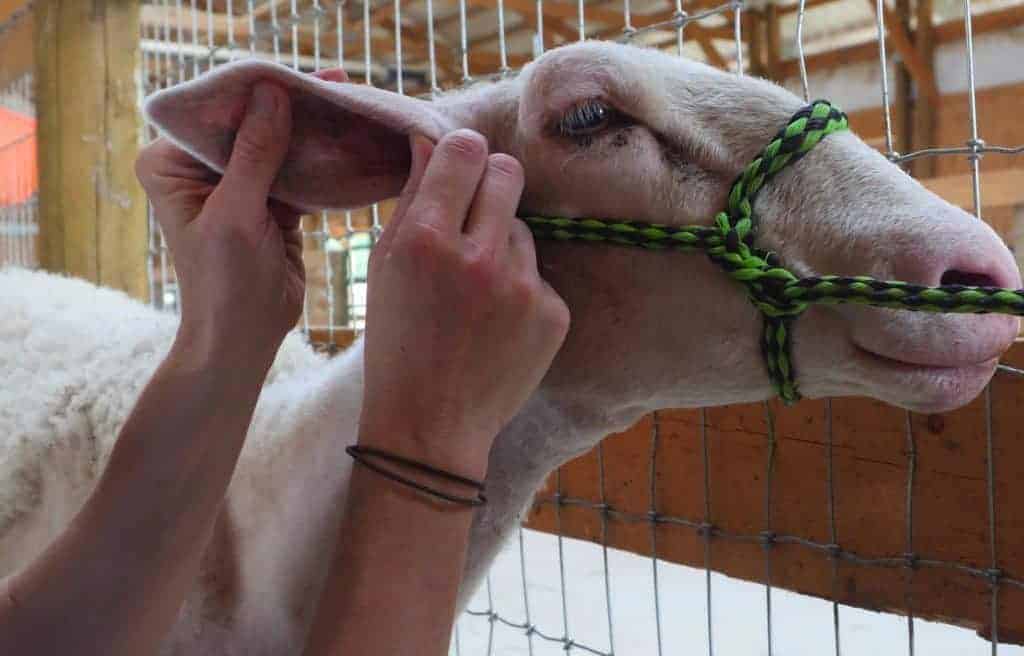 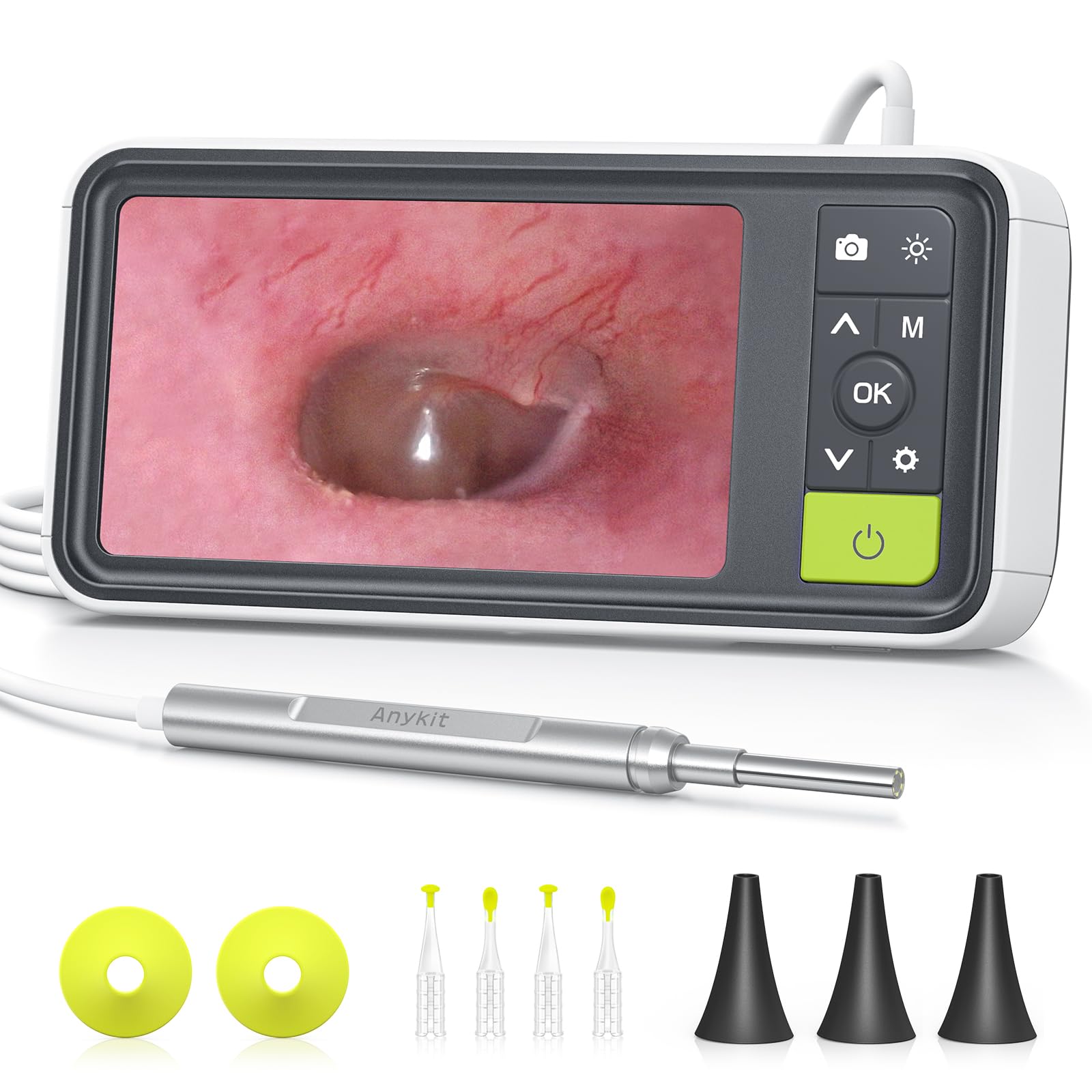 PREGLED SLUZNICA
ADSPEKCIJA
PALPACIJA
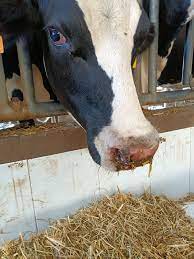 MIKROSKOPSKI PREGLED
BRIS
BIOPSIJA (TUMOR?)
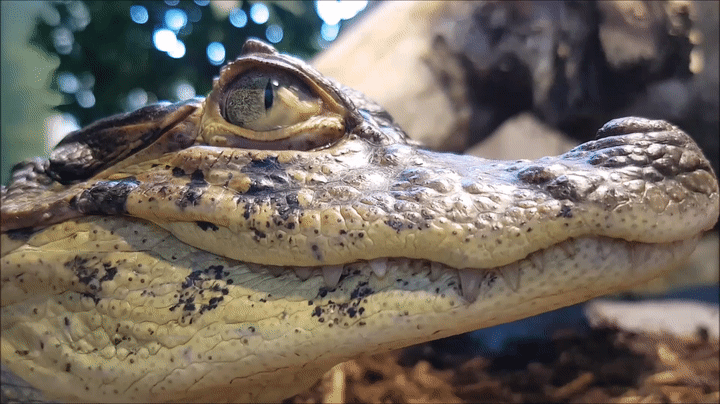 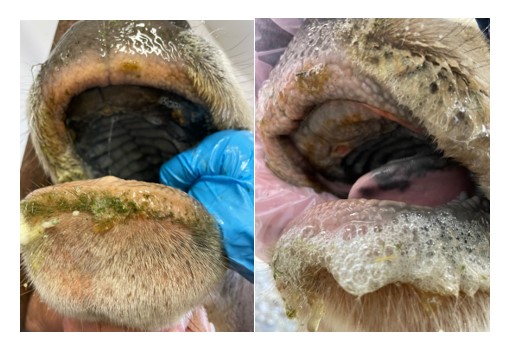 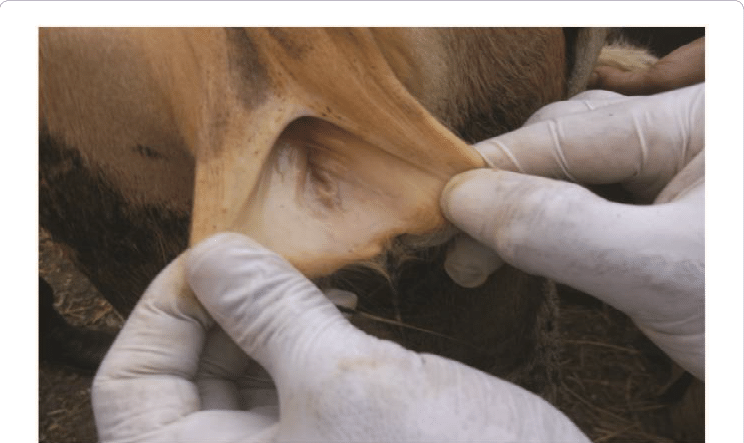 KAKVA JE ZDRAVA SLUZNICA?
PROMENA BOJE:


BLEDA

HIPEREMIČNA

IKTERIČNA

CIJANOTIČNA
ISCEDAK
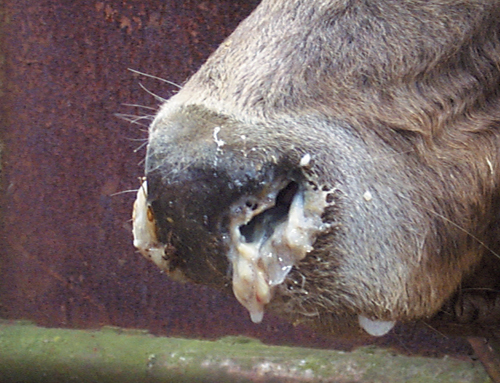 KARAKTER?
PREGLED LIMFNIH ČVOROVA
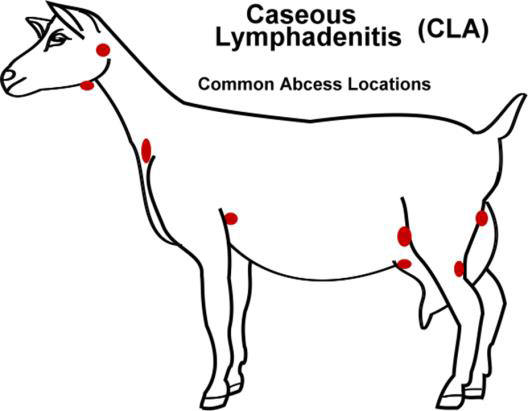 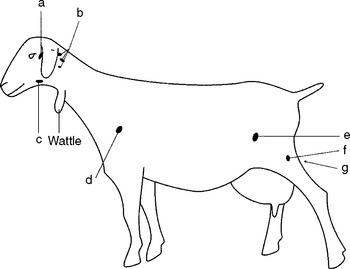 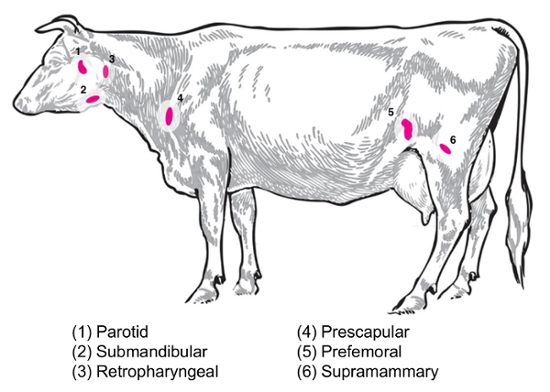 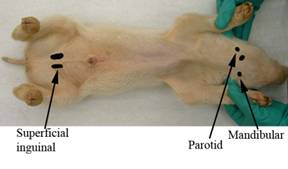 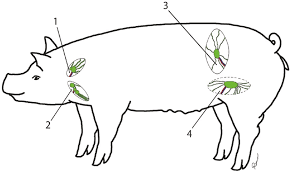 ADSPEKCIJA
PALPACIJA


PUNKCIJA
BIOPSIJA
EKSTIRPACIJA
RTG? UZ!
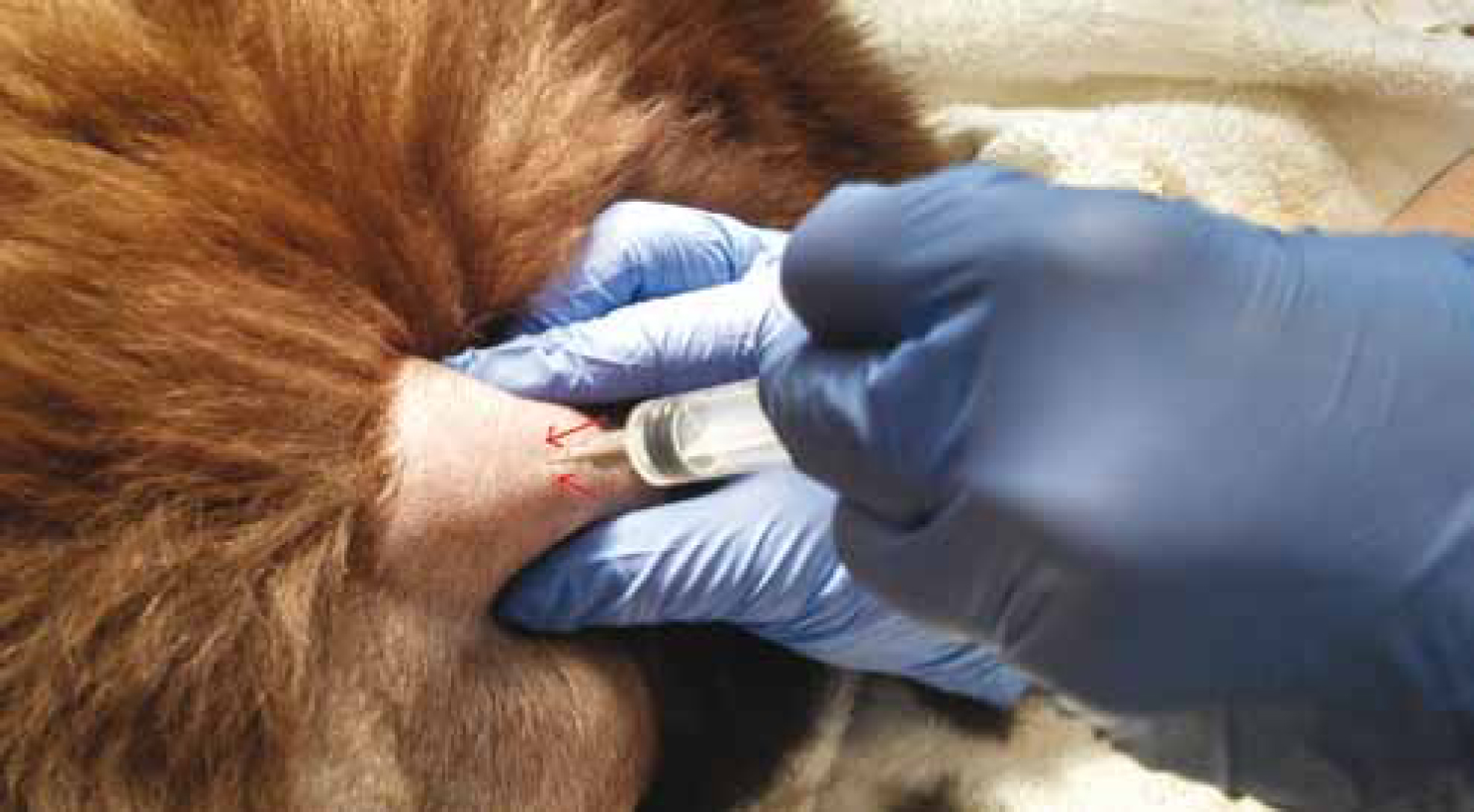 KARAKTERISTIKA
AKUTNI
HRONIČNI
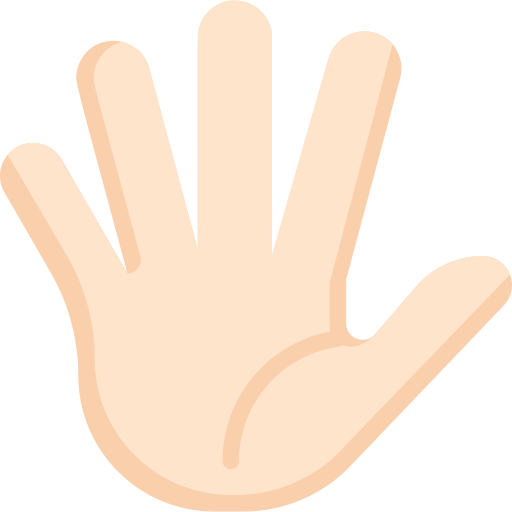 OBLIK
OBLIK

VELIČINA

POKRETLJIVOST

TEMPERIRANOST

BOLNOST
VELIČINA
POKRETLJIVOST
TEMPERIRANOST
BOLNOST
RAZLIKA IZMEĐU AKUTNO I HRONIČNO IZMENJENOG LIMFNOG ČVORA!!!!
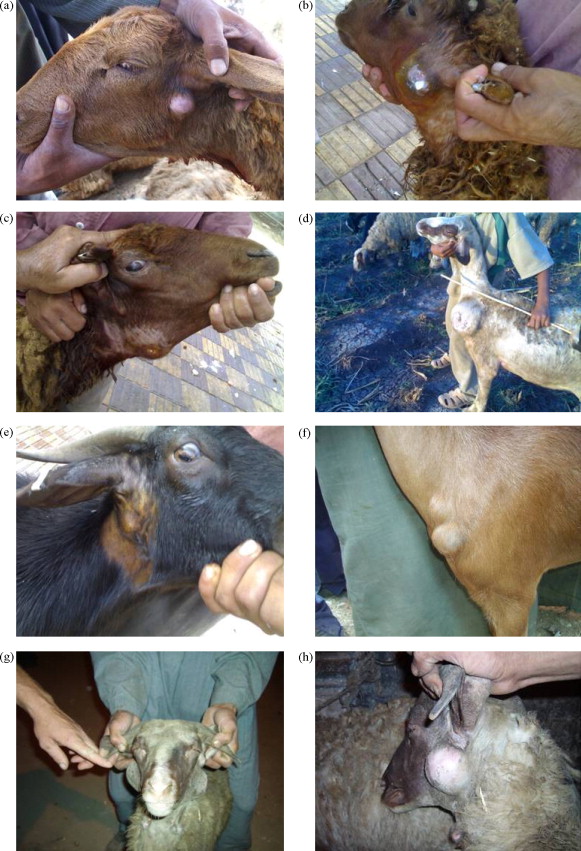 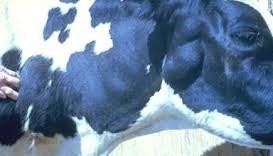 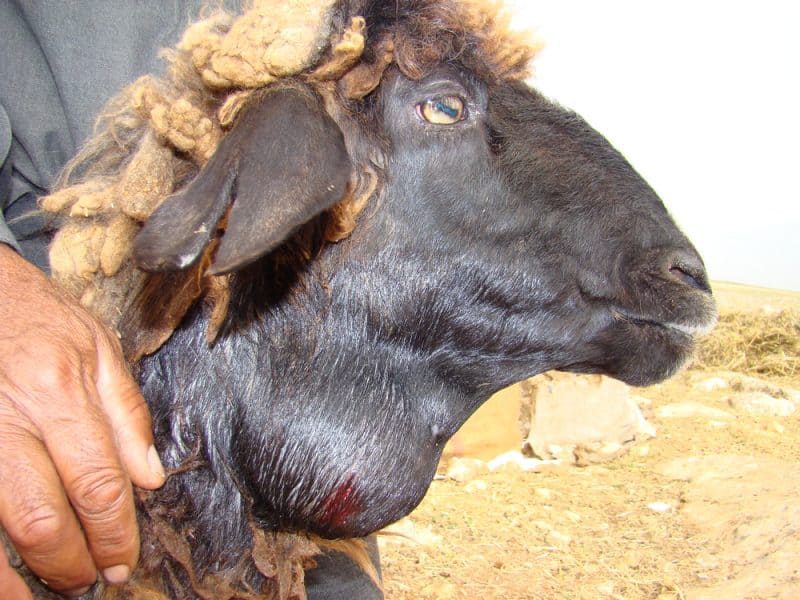 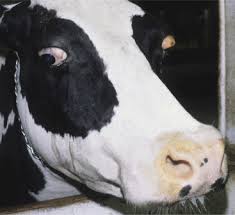 KAZEOZNI LIMFADENITIS
ENZOOTSKA LEUKOZA
JUVENILNA LEUKOZA
NAJČEŠĆA OBOLJENJA KOŽE DOMAĆIH PAPKARA
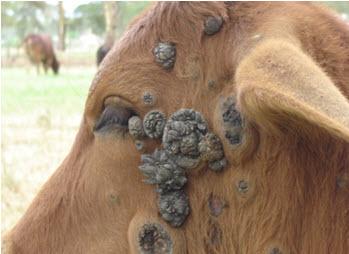 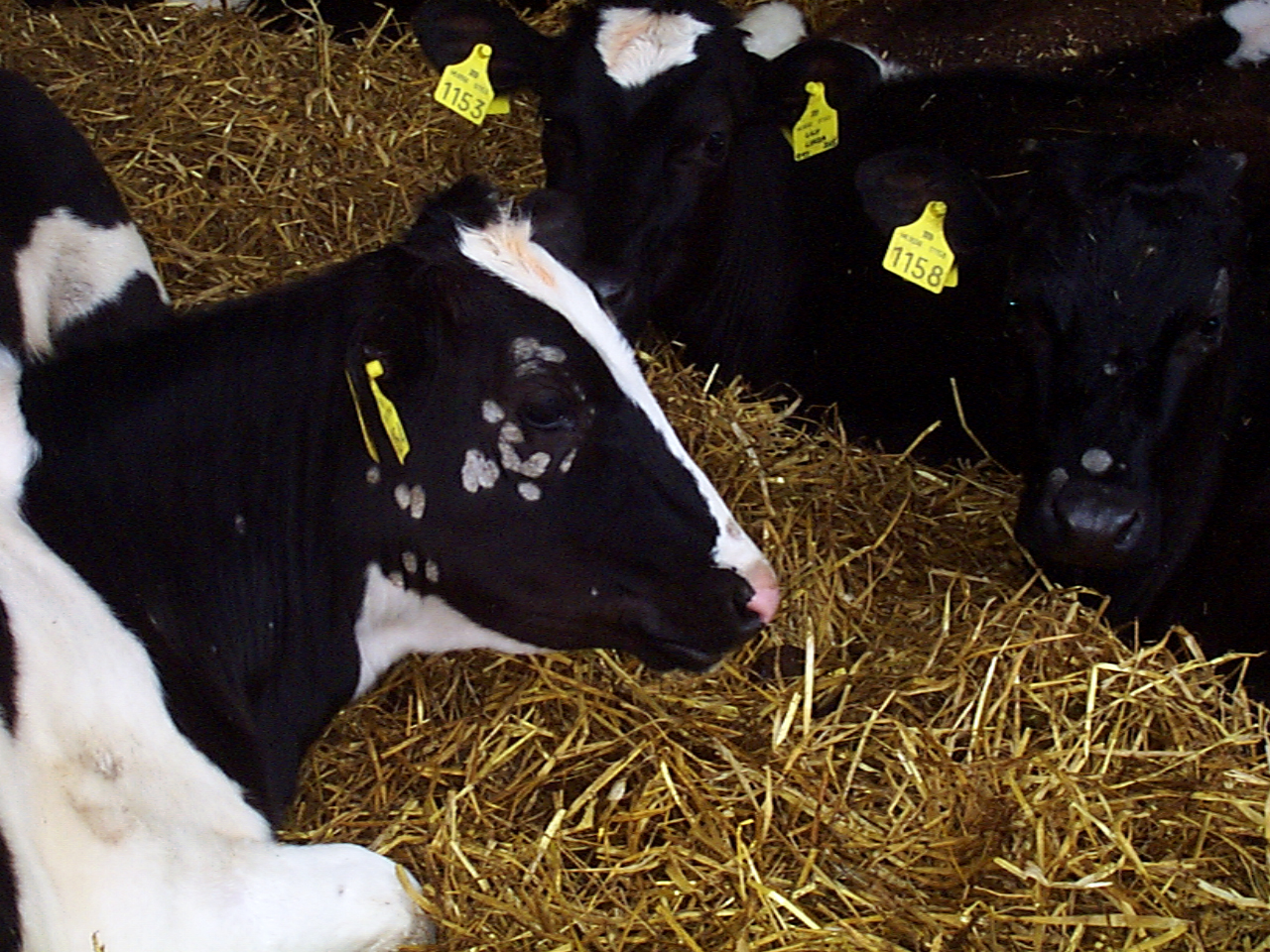 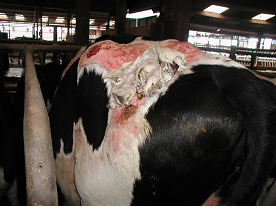 PAPILOMATOZA
FOTOSENZITIZACIJA
DERMATOFITOZA
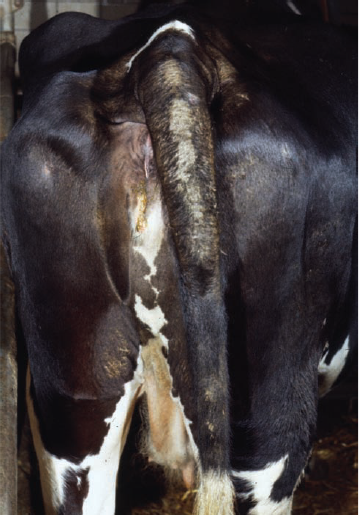 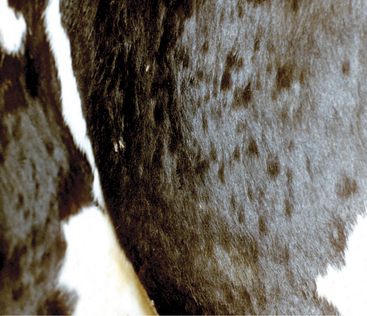 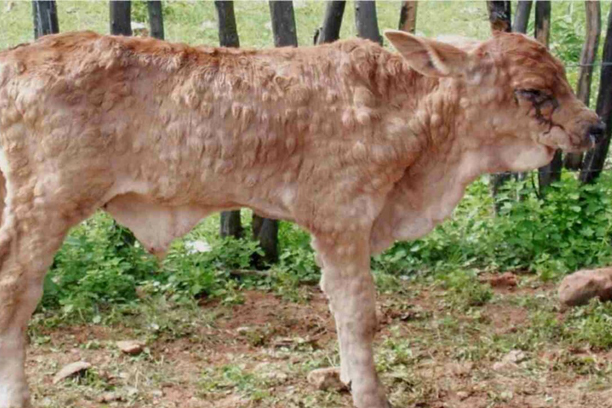 BOLEST KVRGAVE KOŽE
URTIKARIJA
ŠUGA
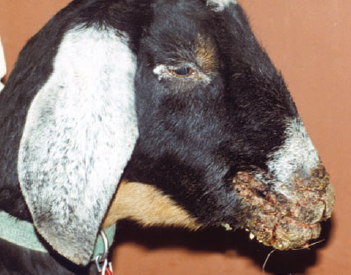 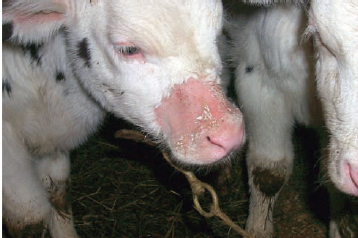 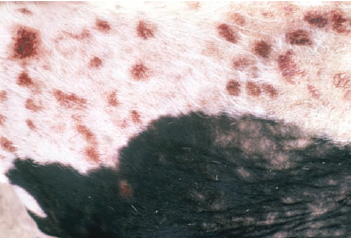 KONTAKTNI DERMATITIS
FURUNKULOZA I FOLIKULITIS
DERMATOFILOZA / STREPTOTRIHOZA
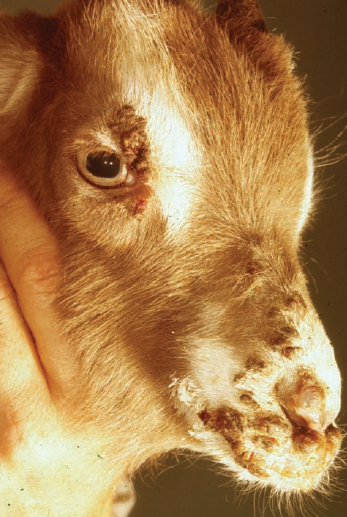 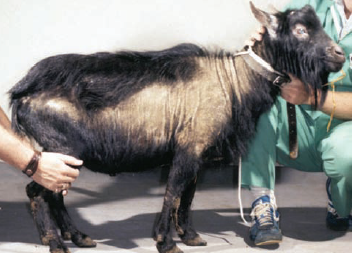 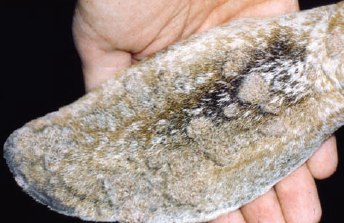 ŠUGA
MALASEZIJA
ZARAZNA EKTIMA
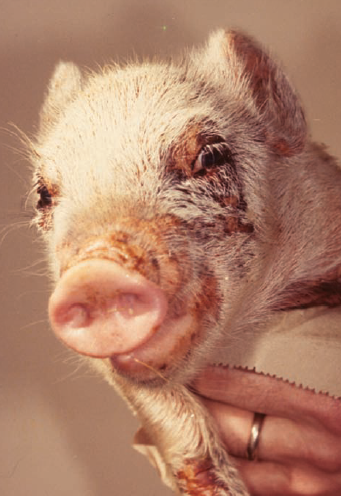 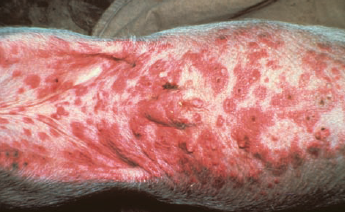 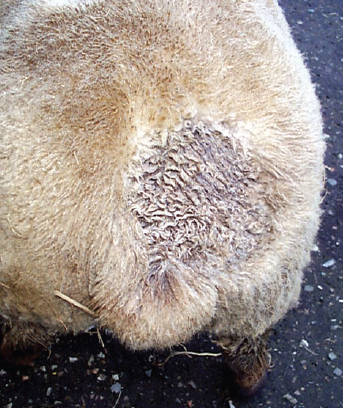 CRVENI VETAR
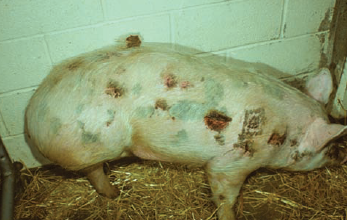 DERMATOFILOZA / „UĆEBANA VUNA“
ČAĐAVAC PRASADI / „MASNA PRASAD“
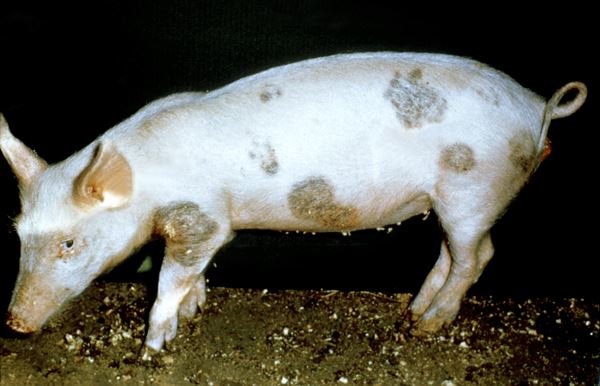 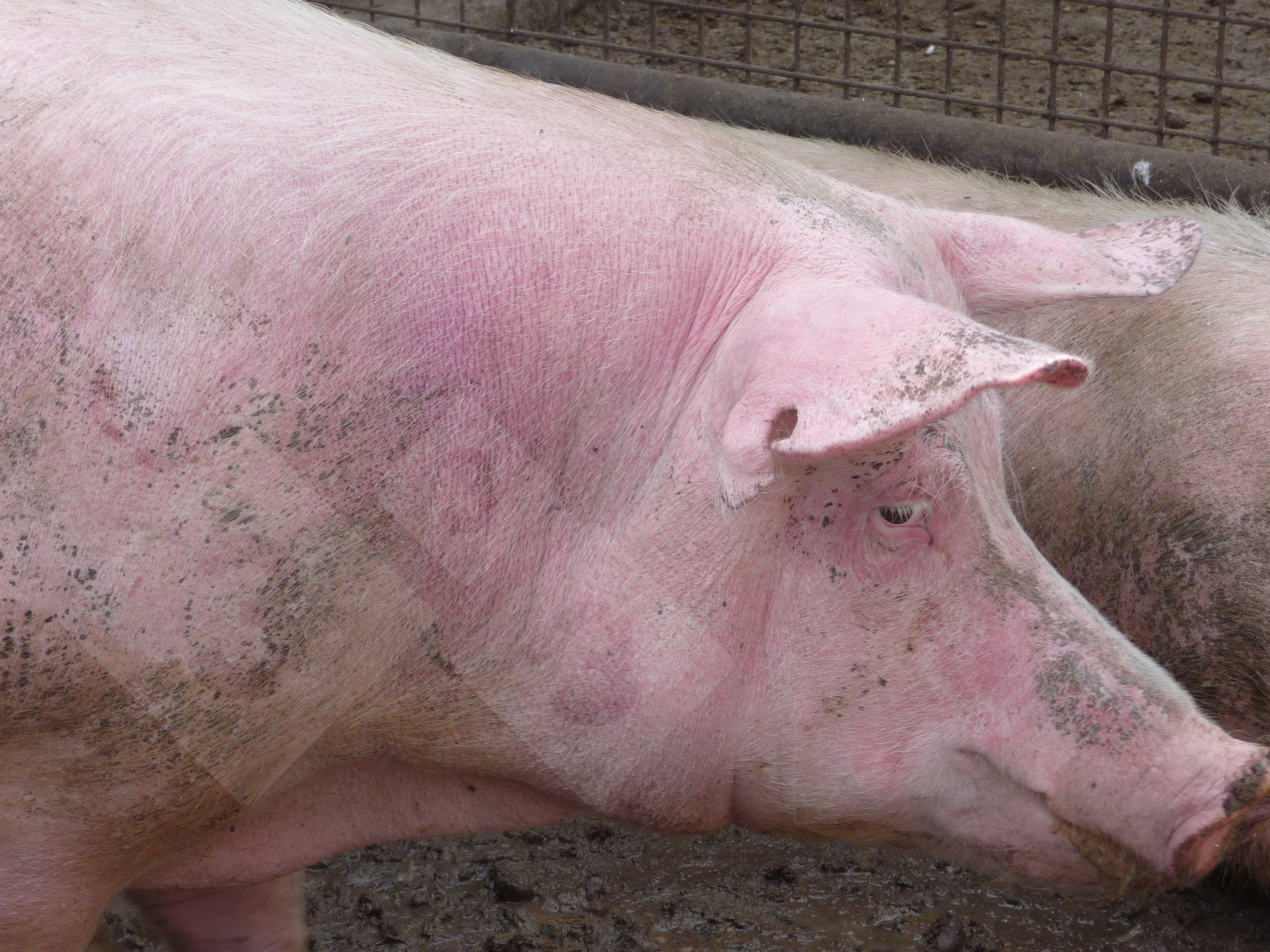 SOLARNI DERMATITIS- OPEKOTINE
DERMATOFITOZA
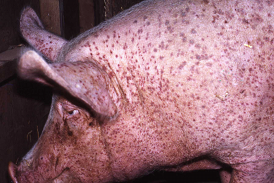 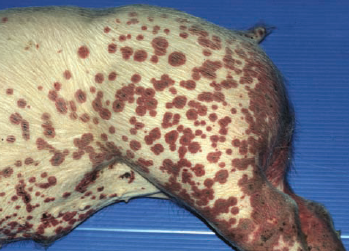 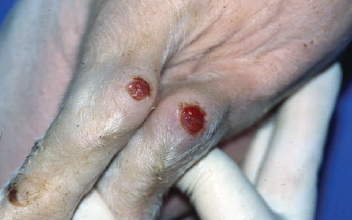 HIPERSENZITIVNOST
DERMATITIS NEFROPATIJA SINDROM
POVREDE/NEKROZE/ŽULJEVI